Friday , September 15th 2023
My friends
Unit
1
Lesson 2 (4+5+6)
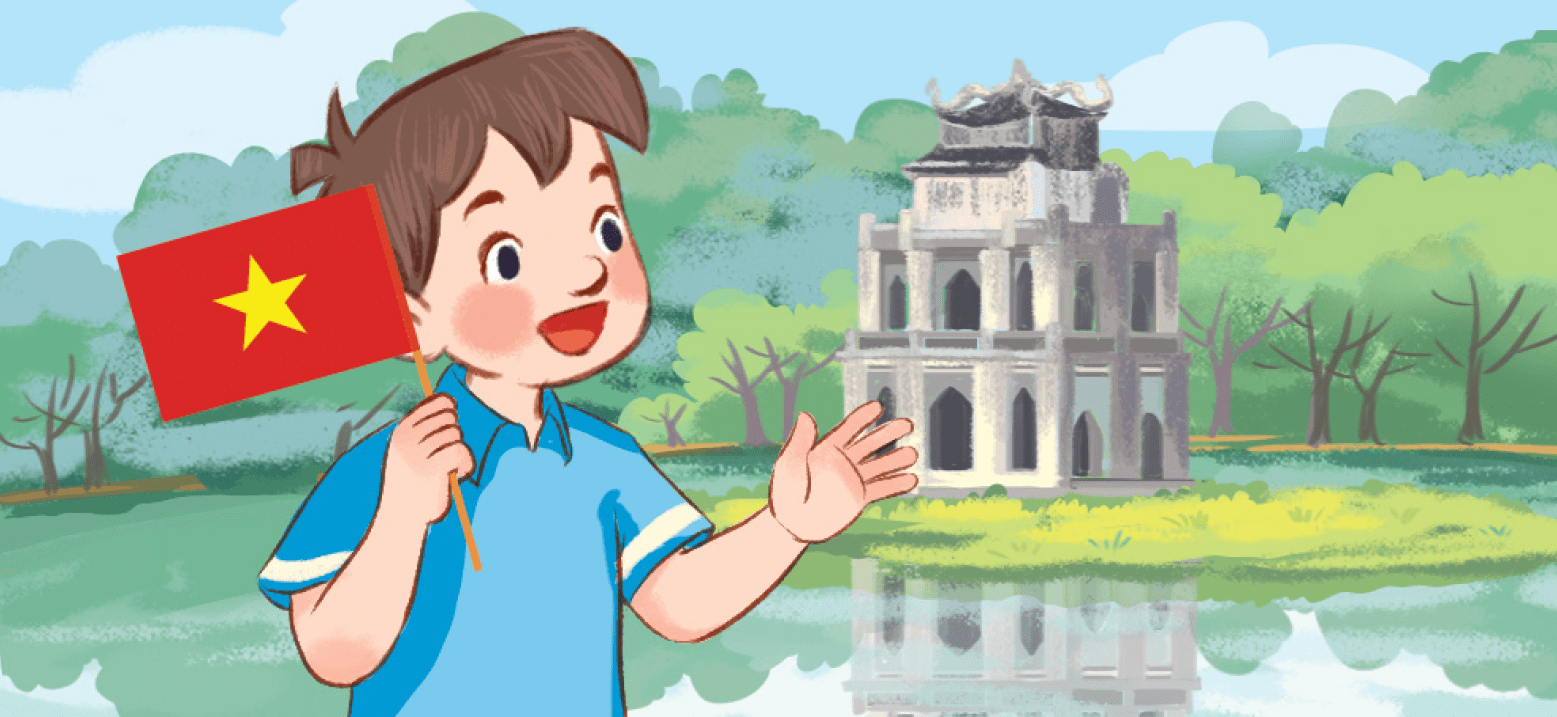 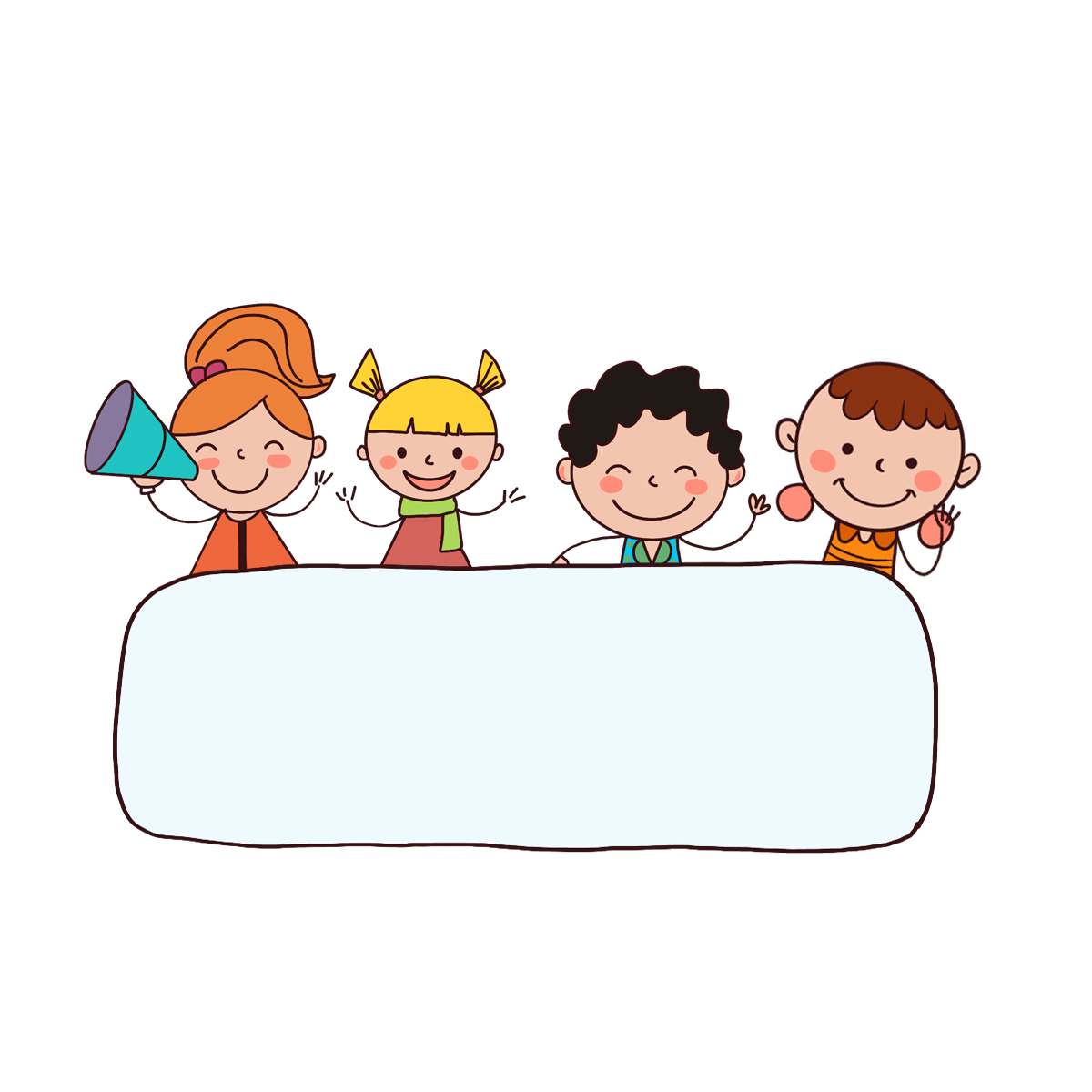 Warm-up
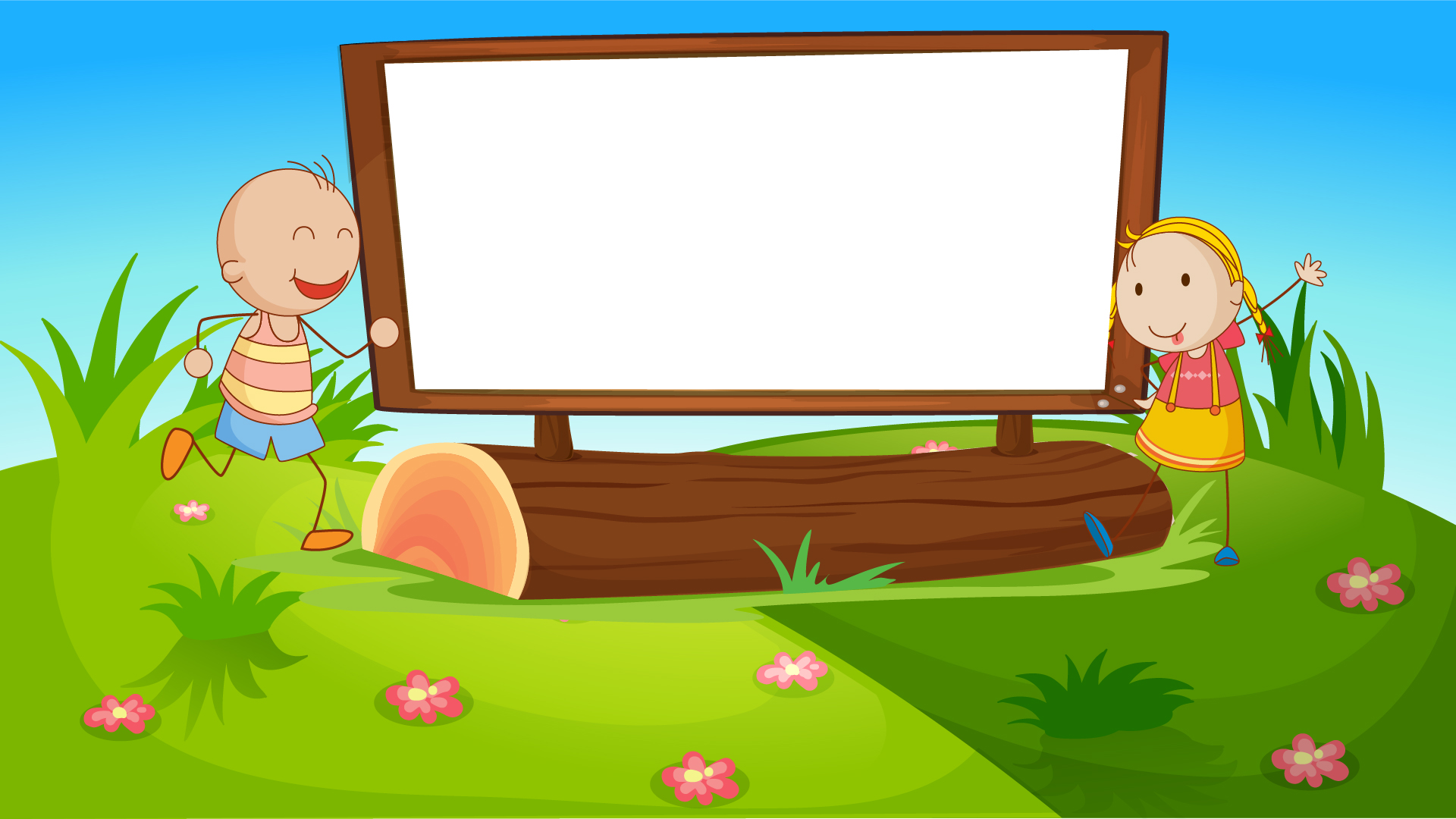 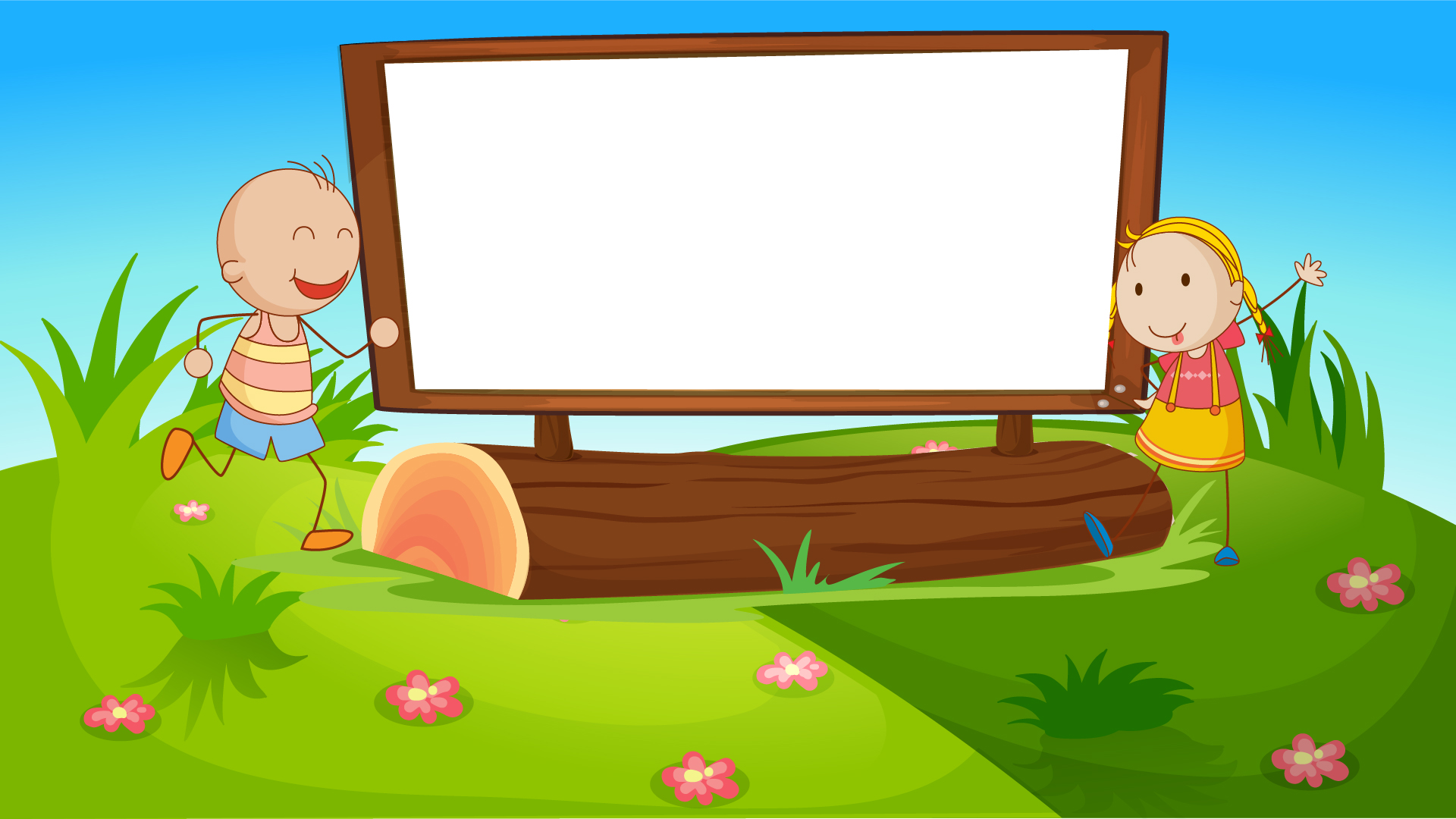 Let’s play!
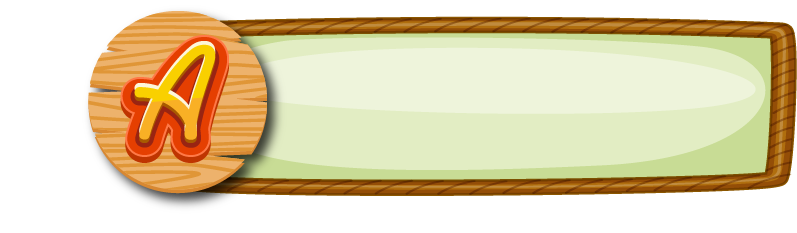 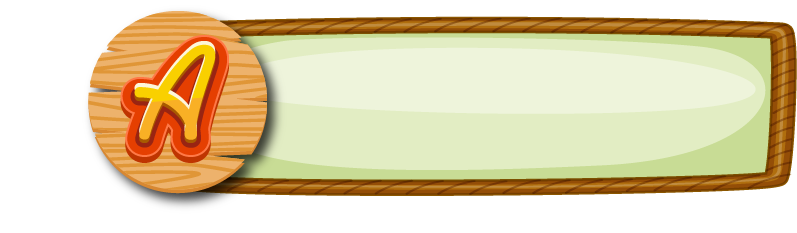 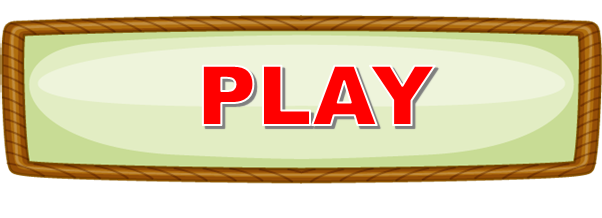 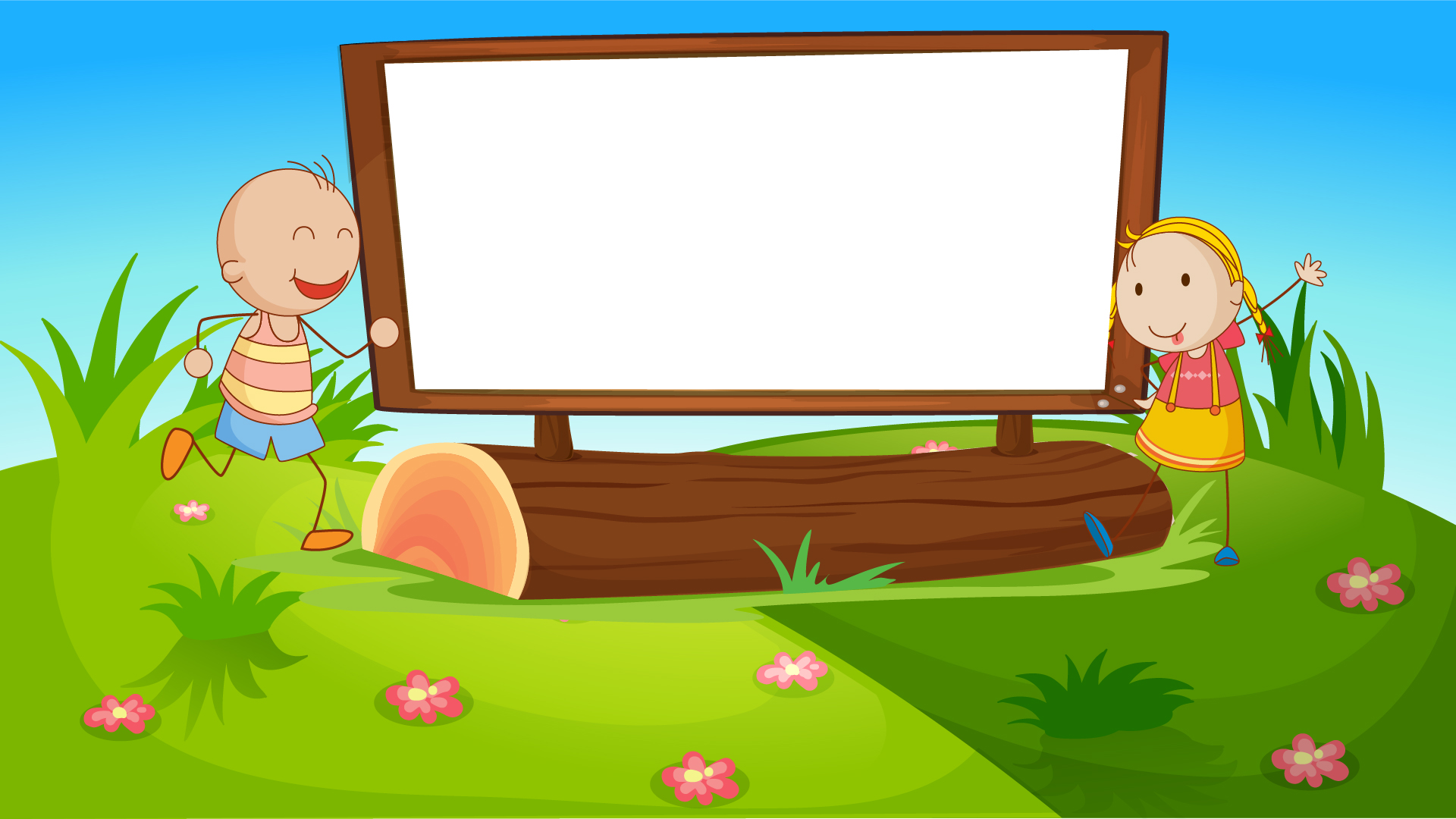 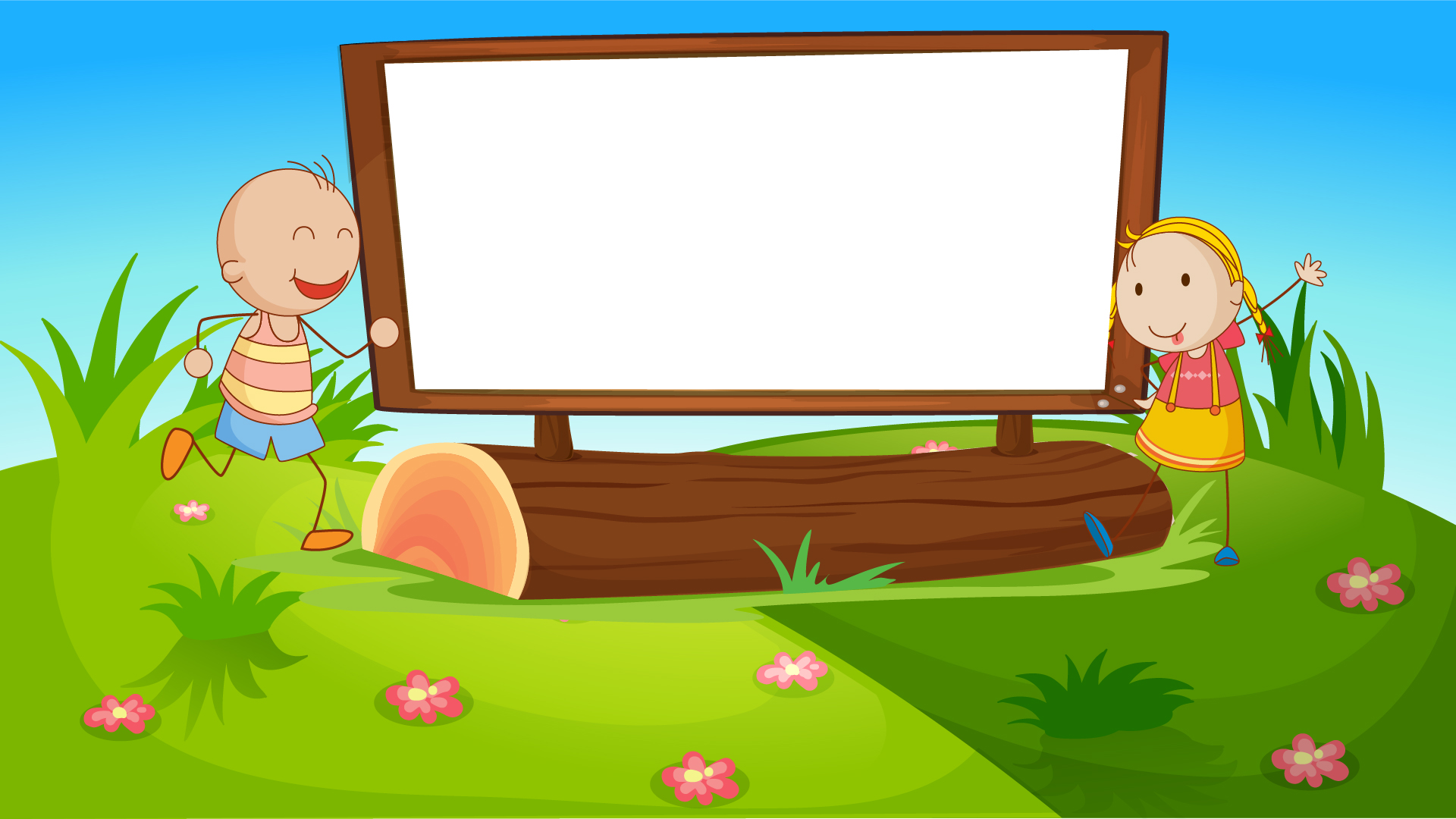 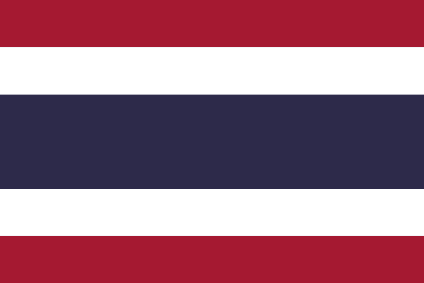 Thailand
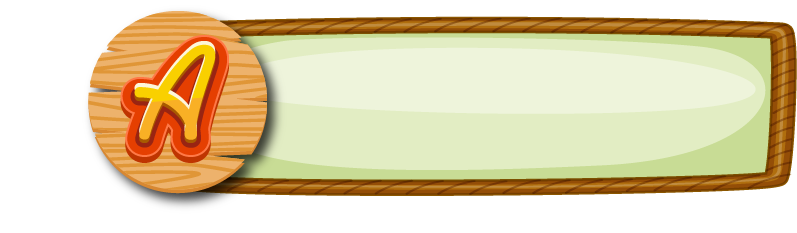 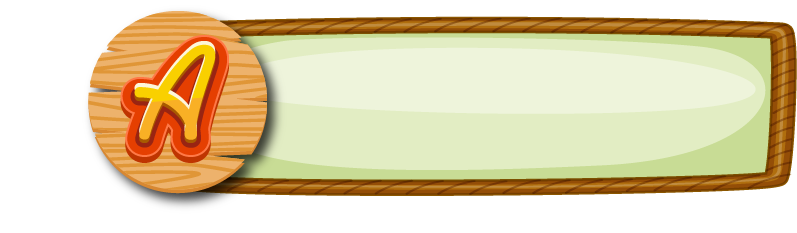 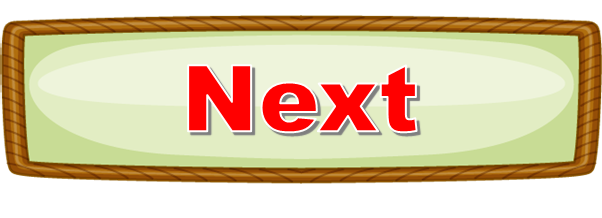 Answer
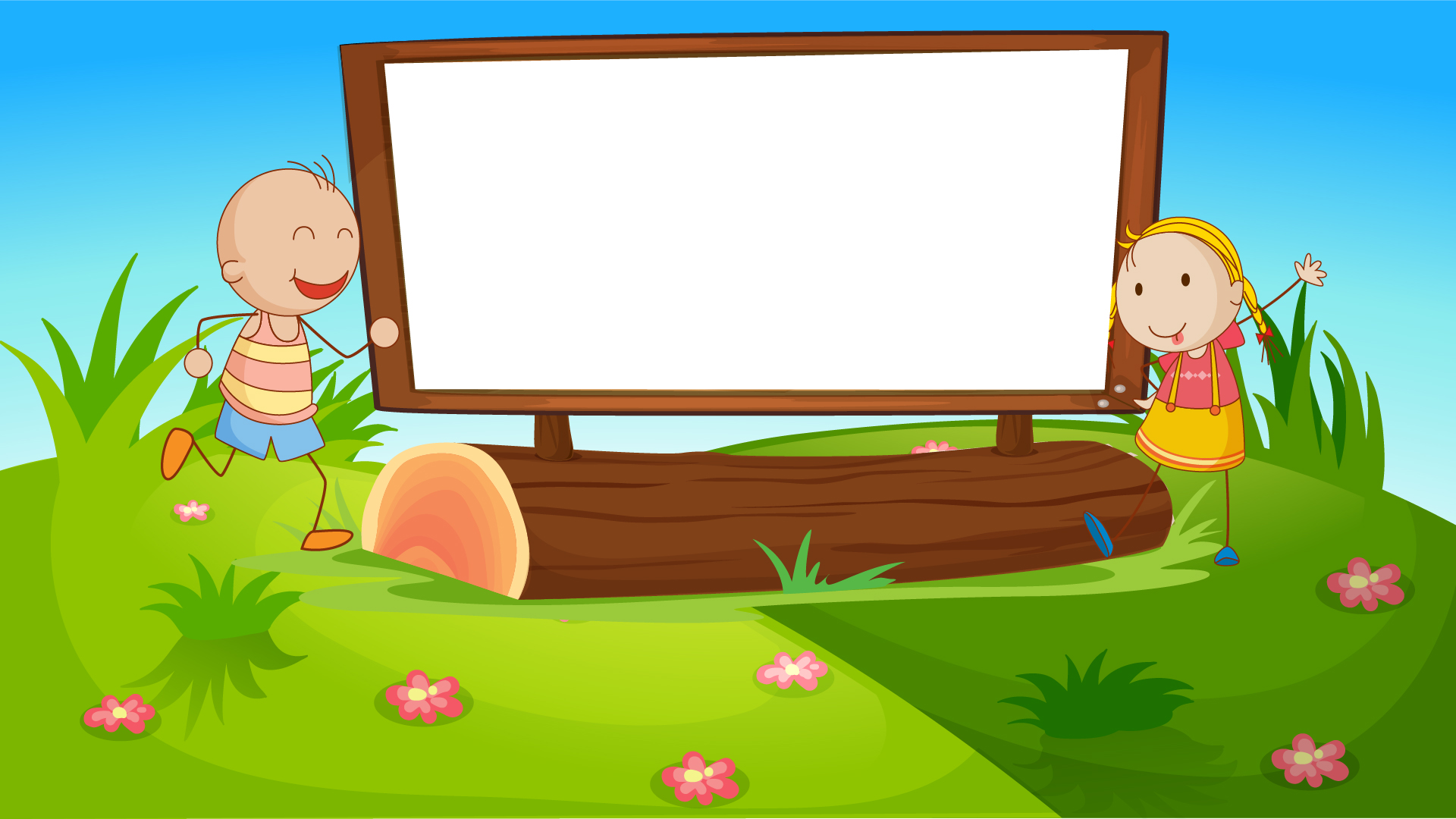 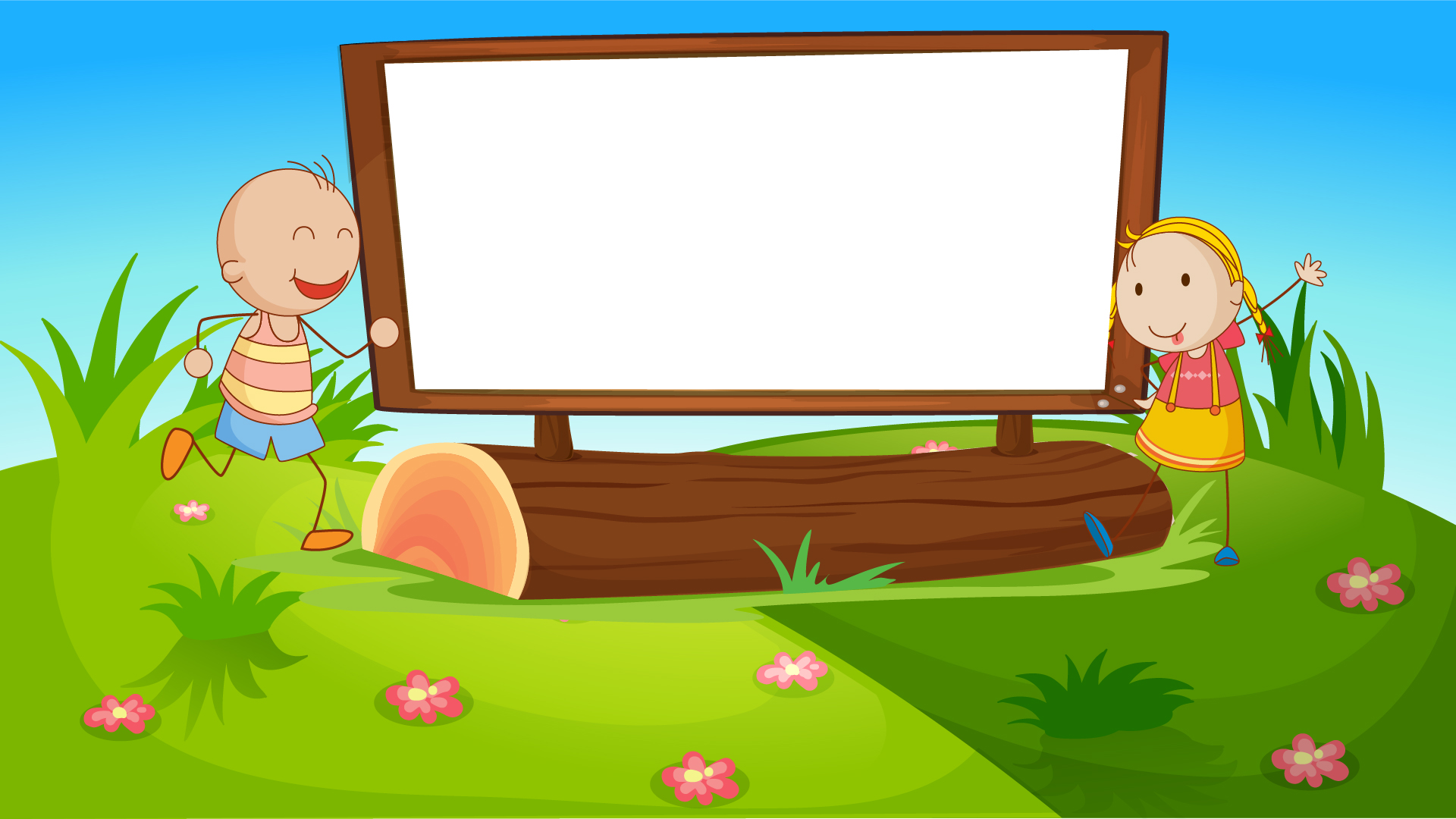 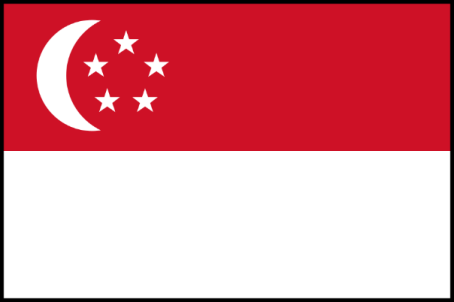 Singapore
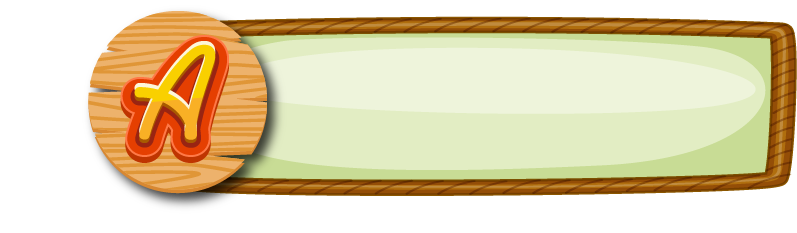 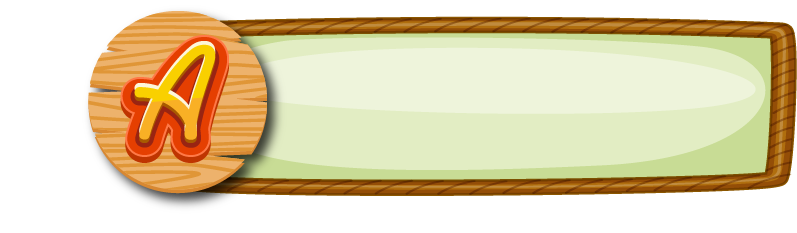 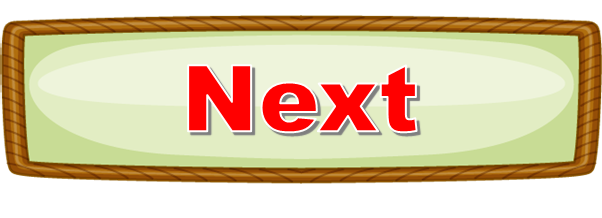 Answer
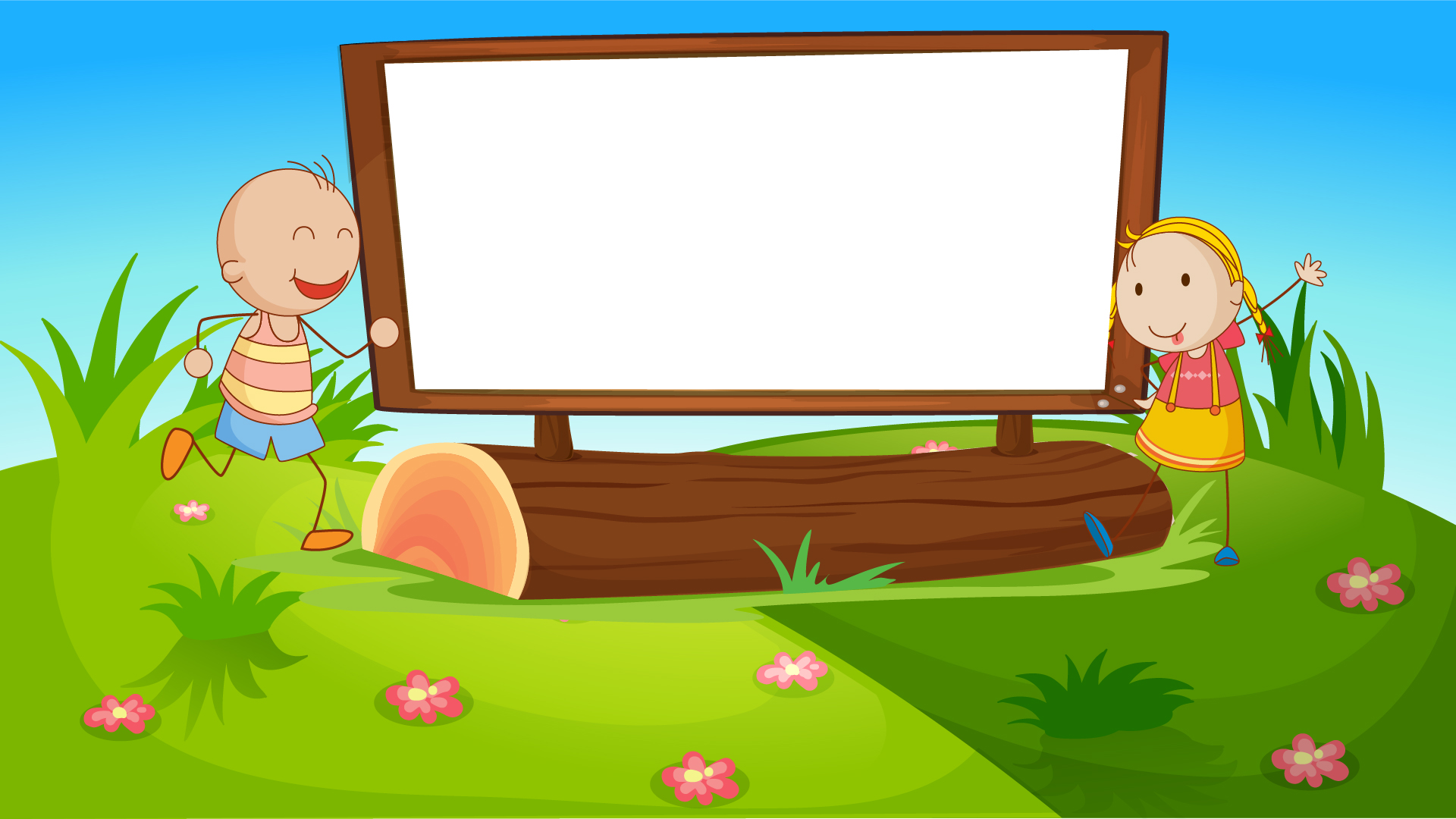 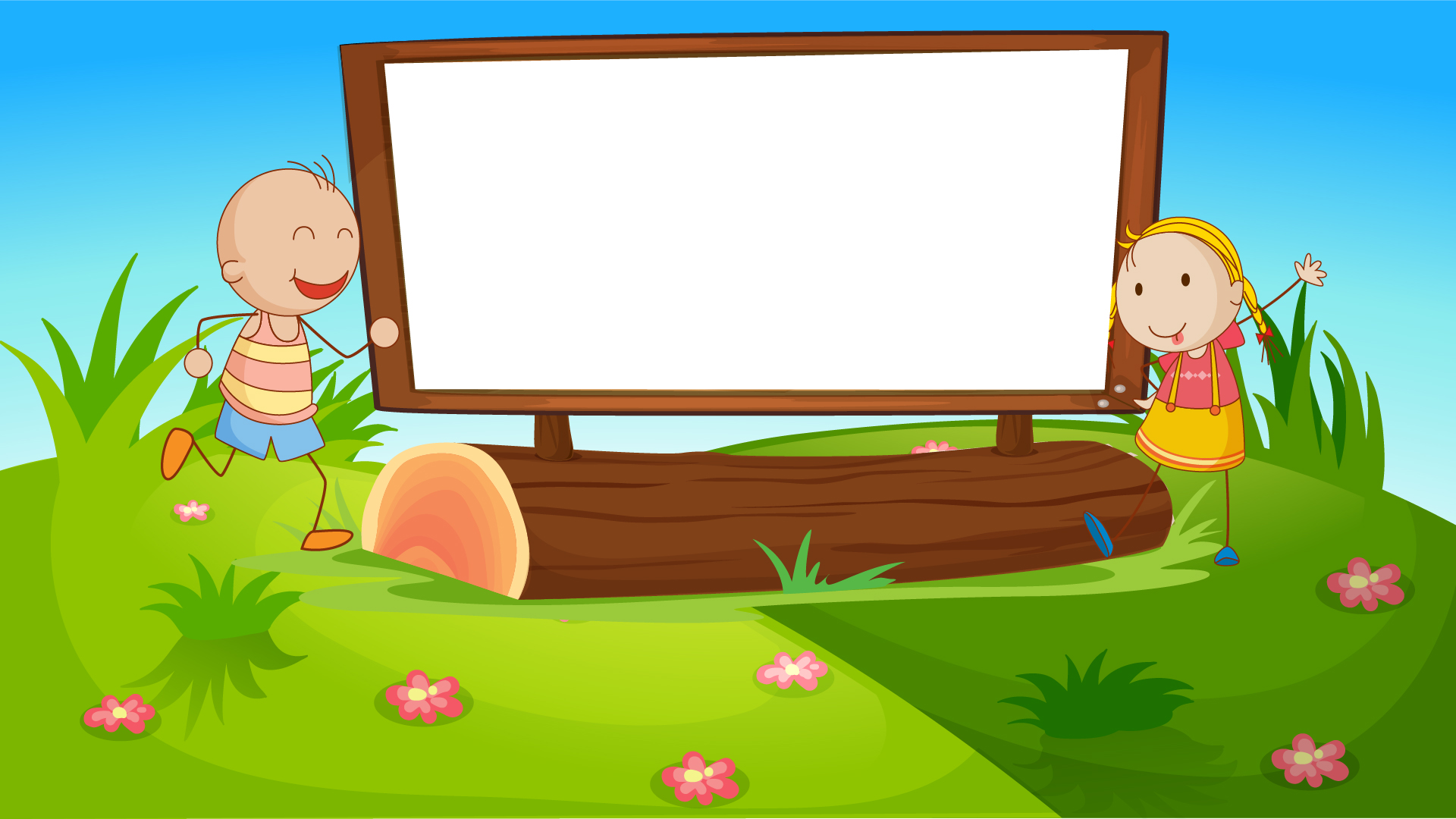 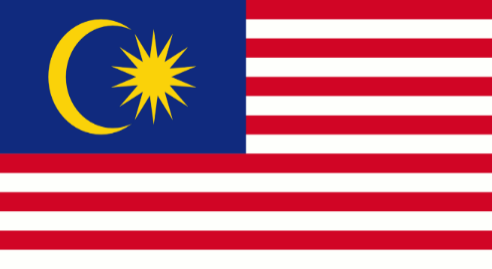 Malaysia
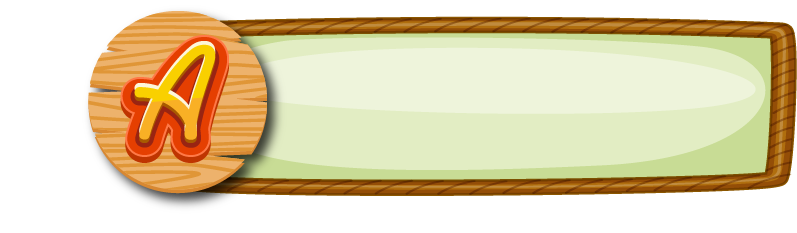 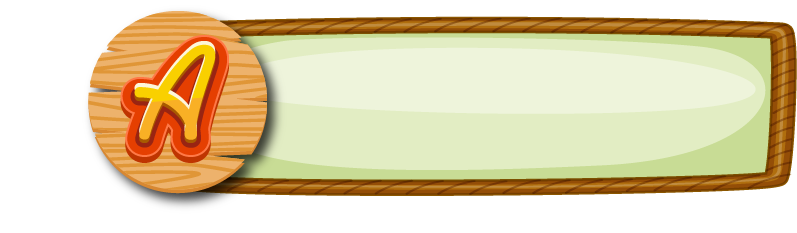 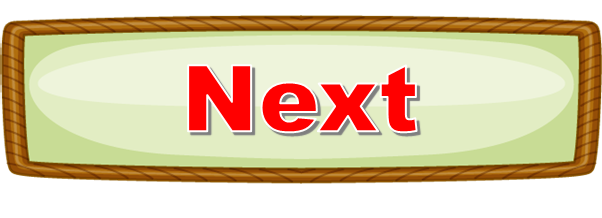 Answer
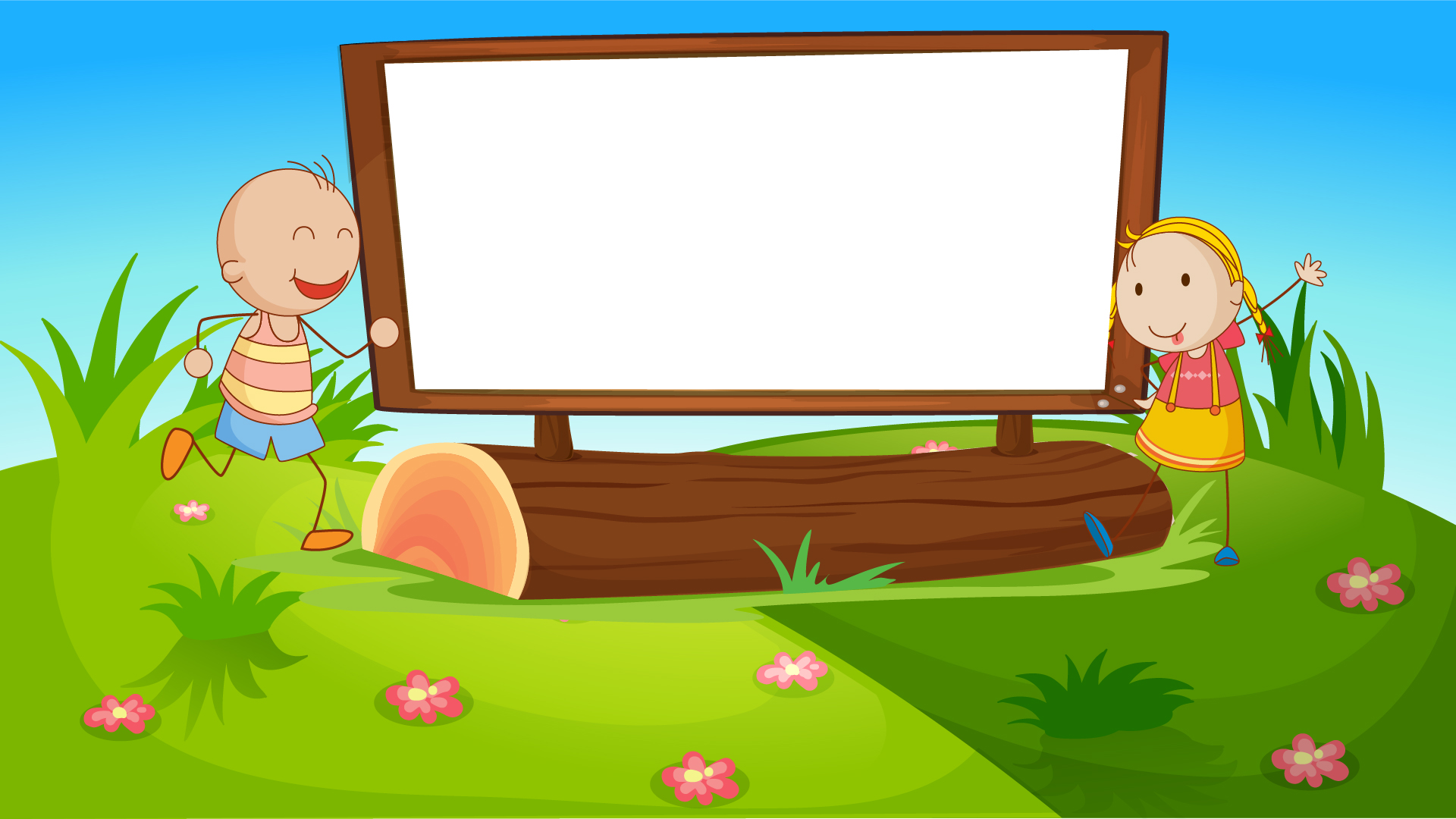 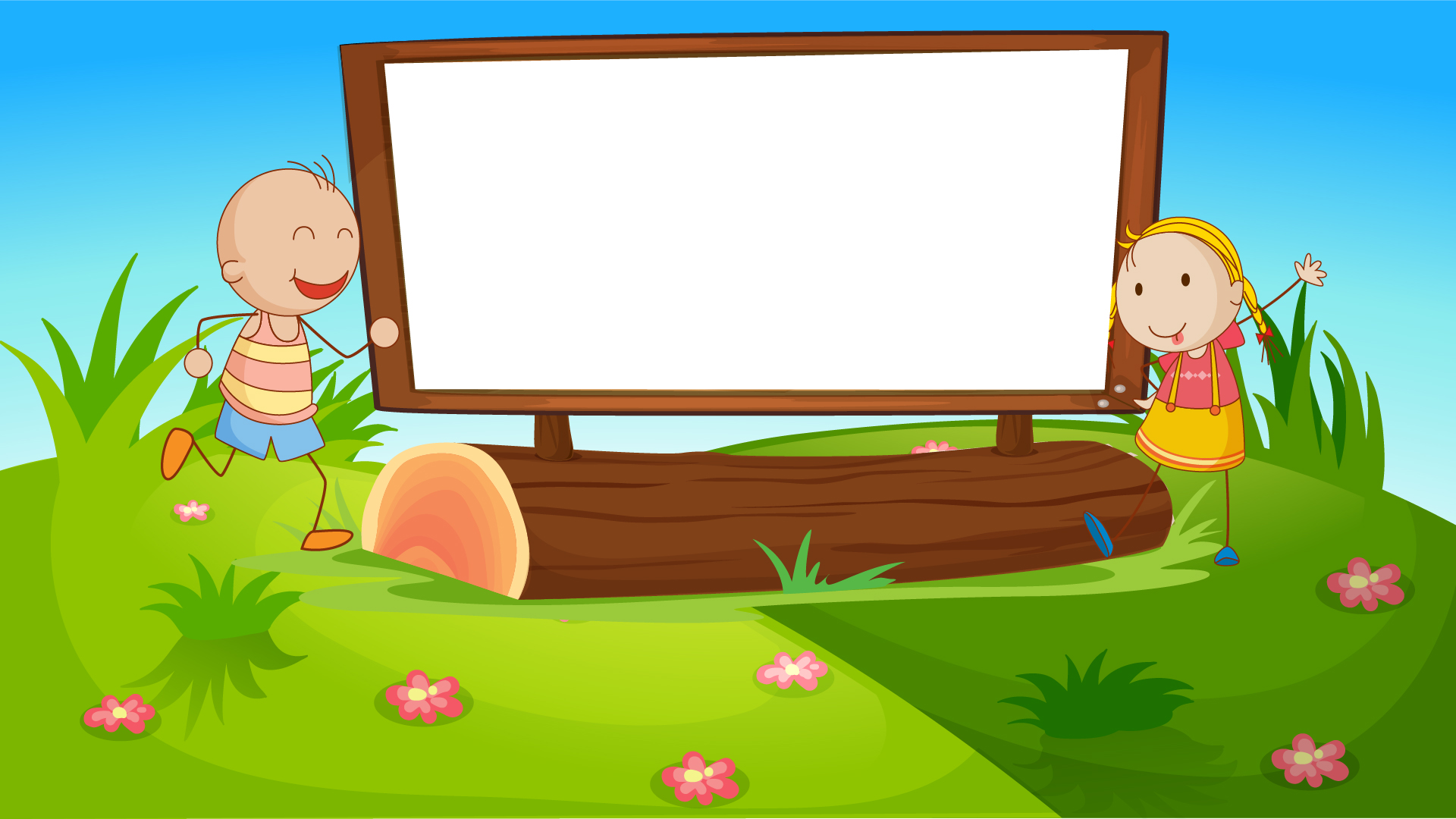 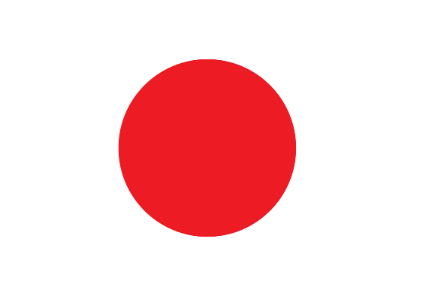 Japan
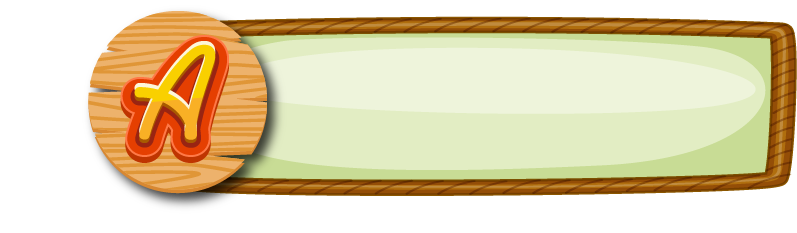 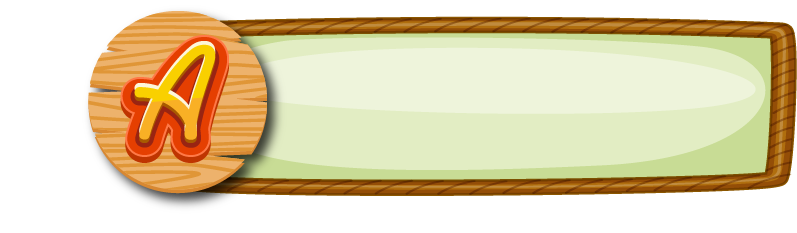 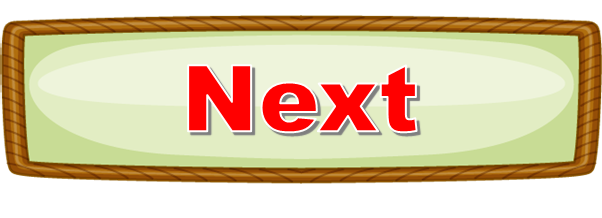 Answer
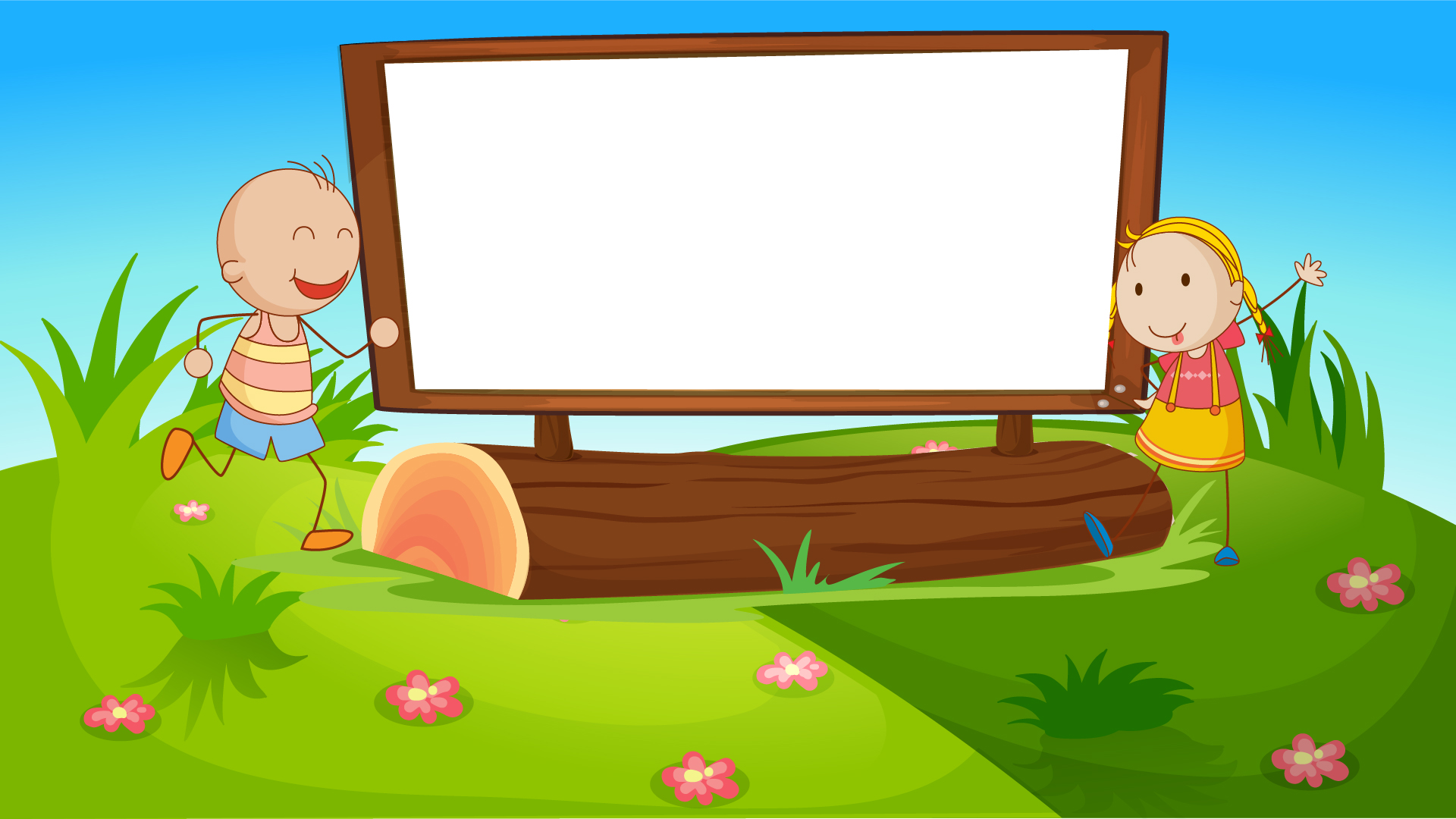 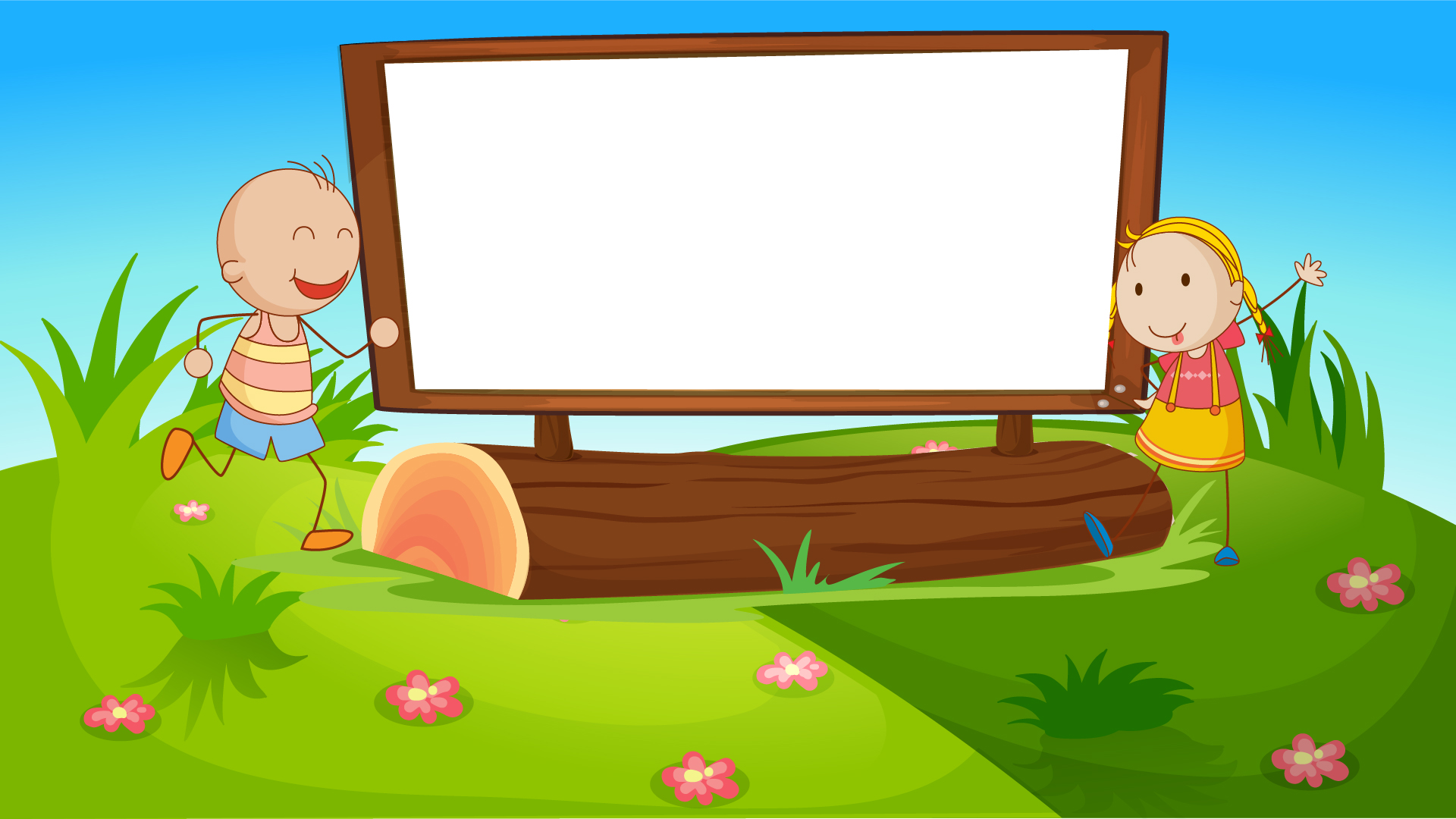 Where’s he from?
- He’s from _____.
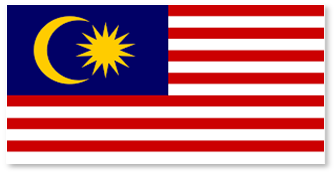 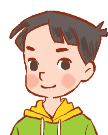 Malaysia
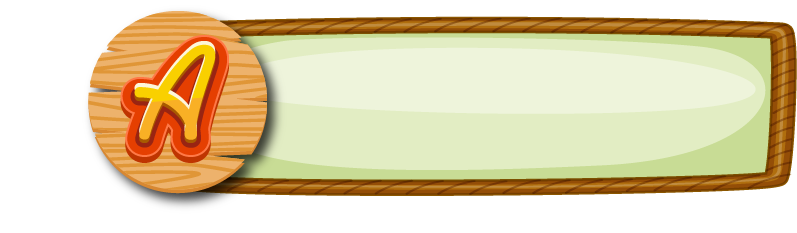 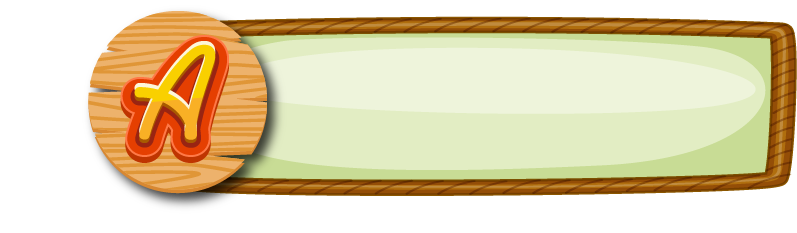 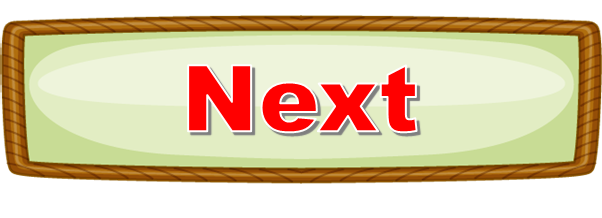 Answer
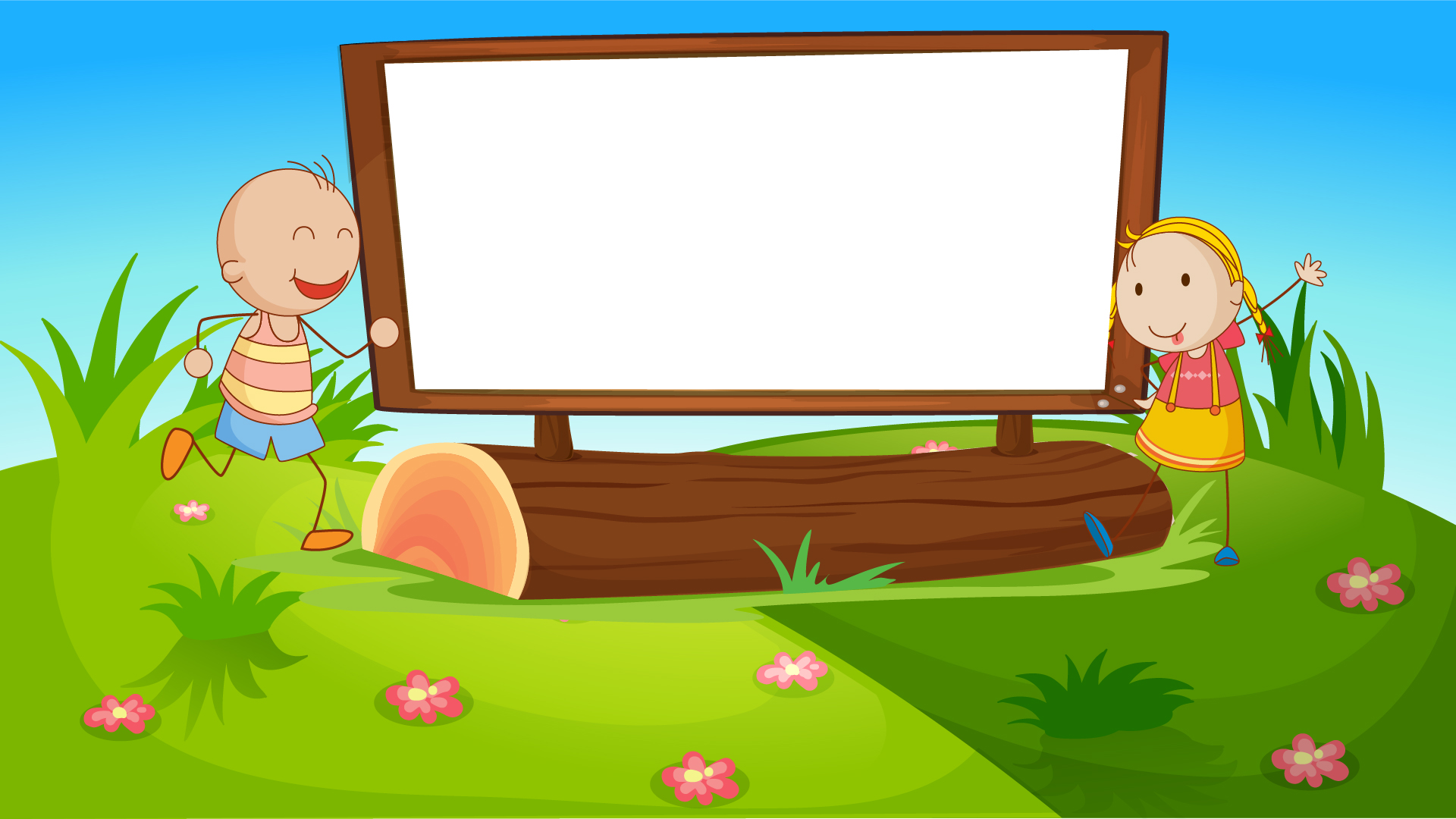 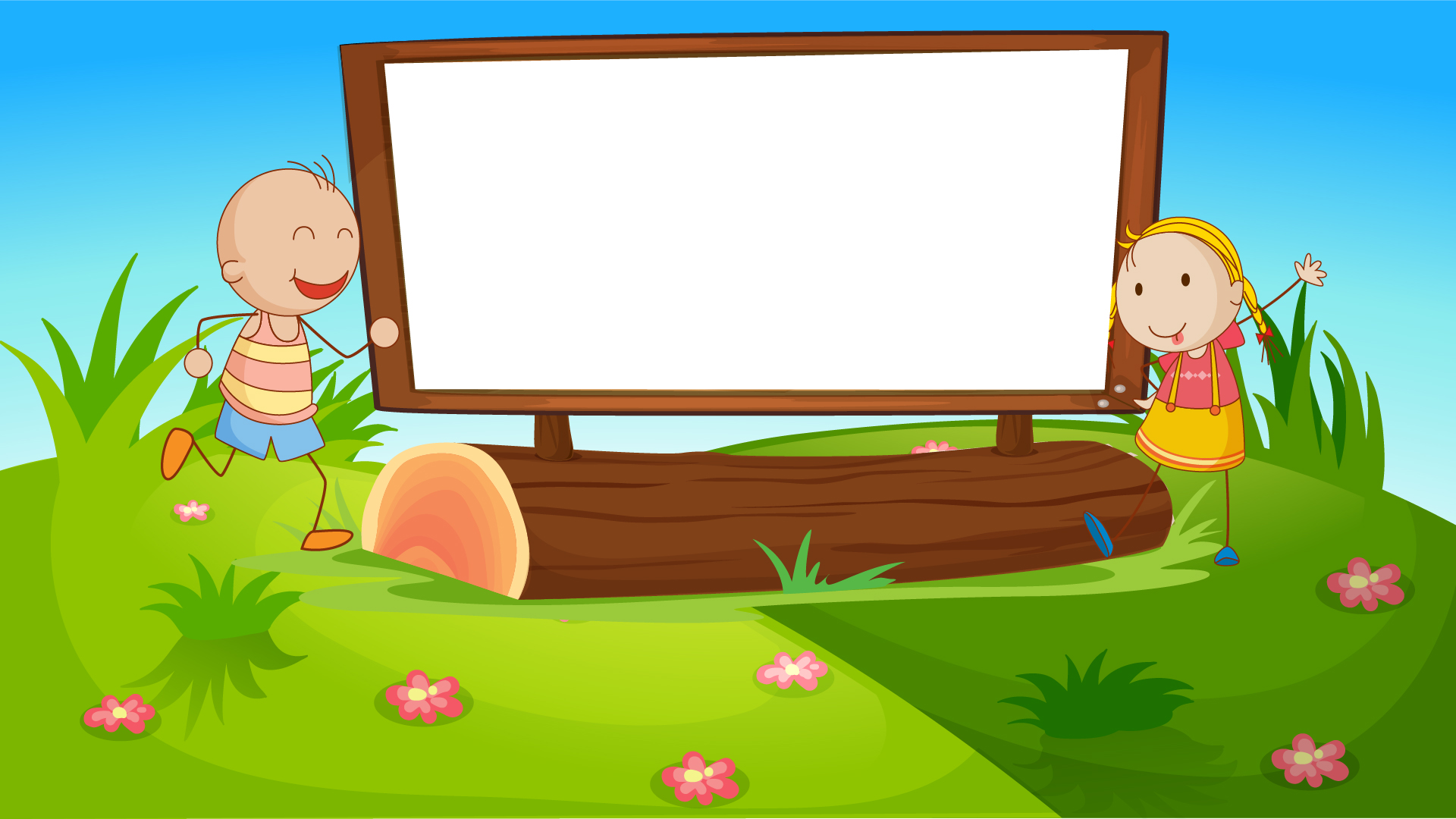 Where’s she from?
- She’s from _____.
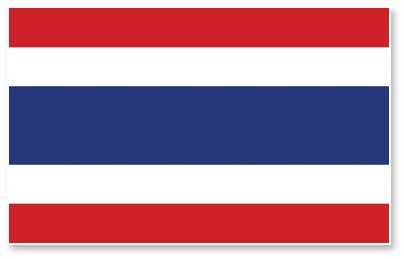 Thailand
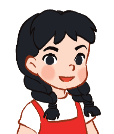 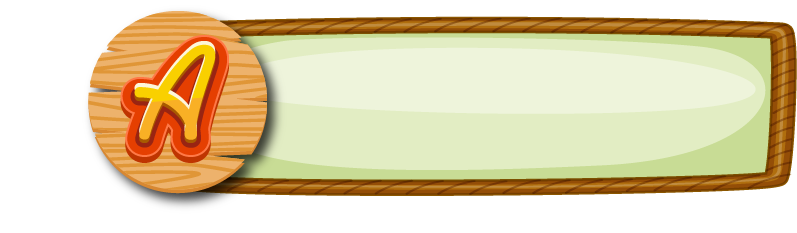 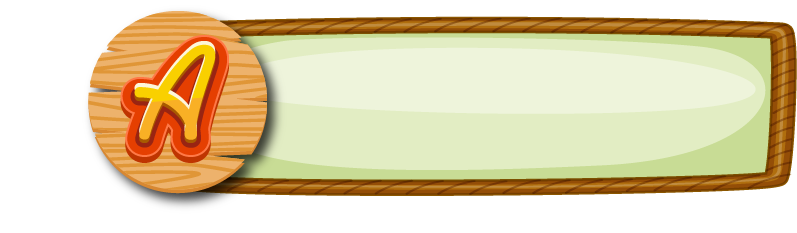 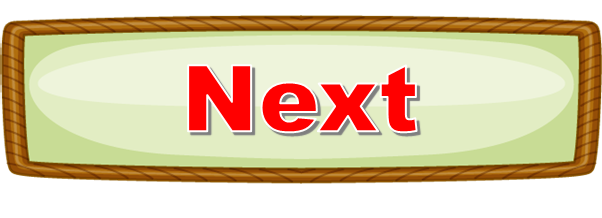 Answer
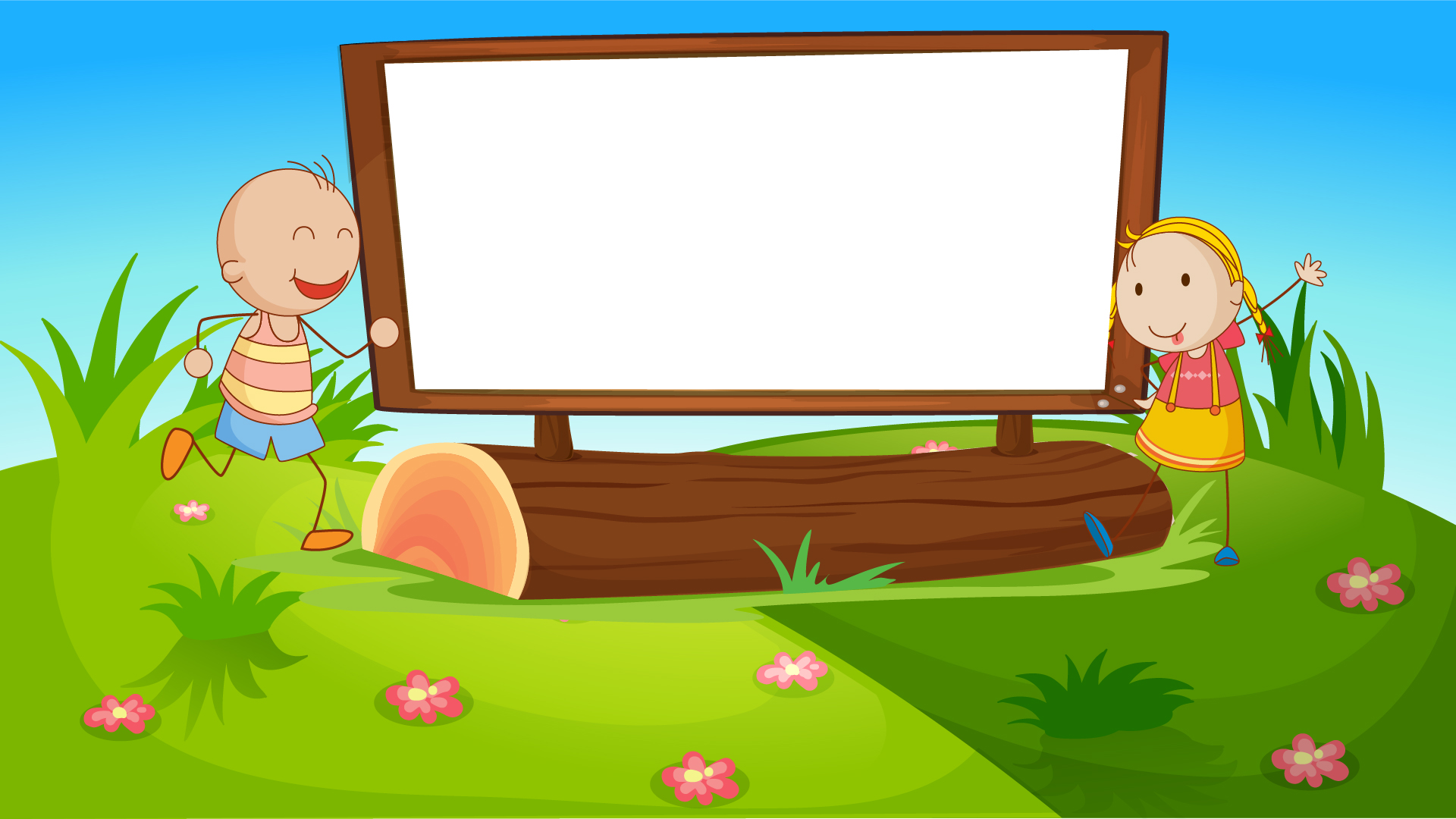 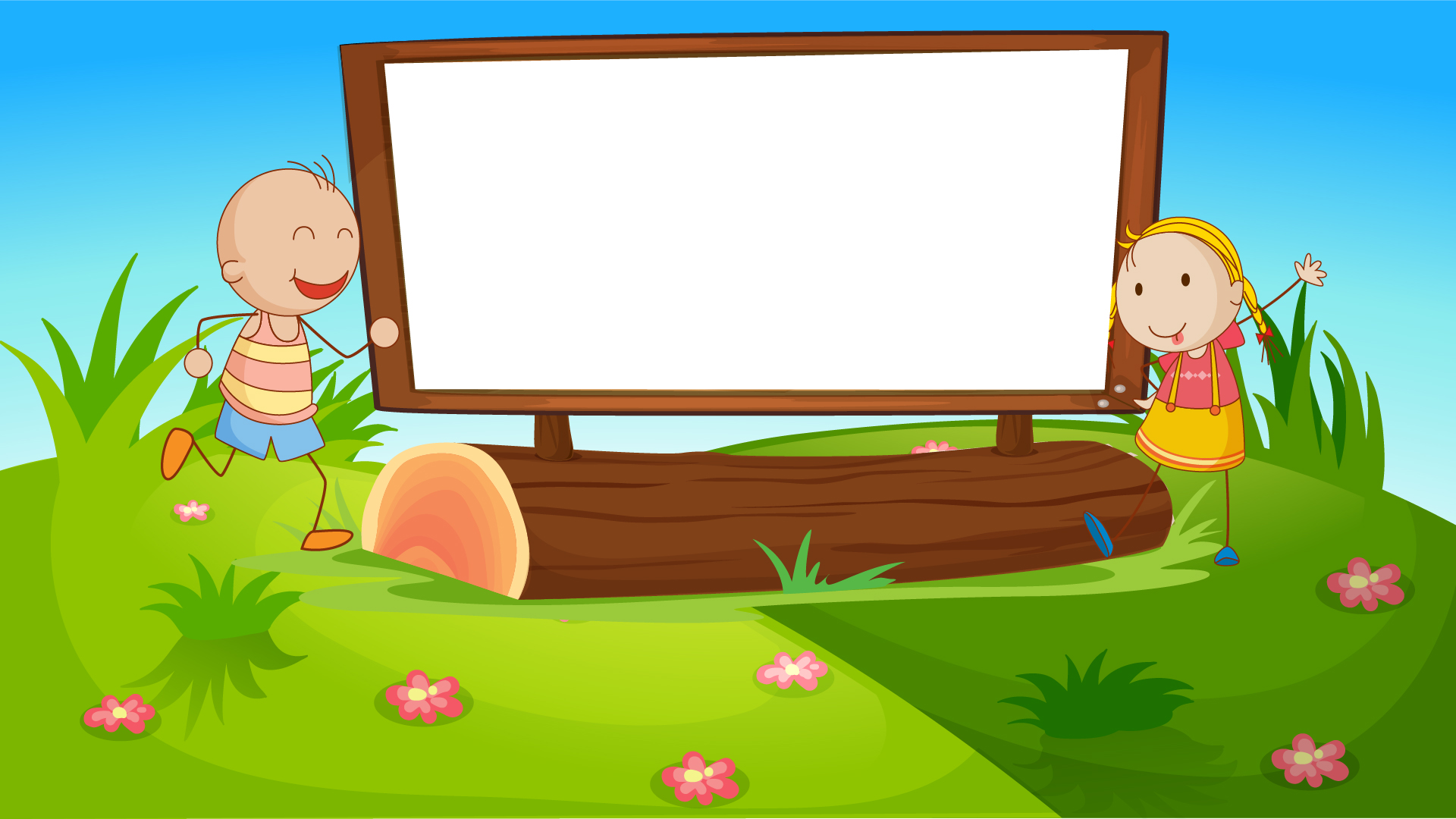 Where’s he from?
- He’s from _____.
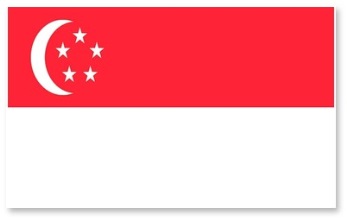 Singapore
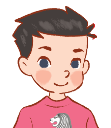 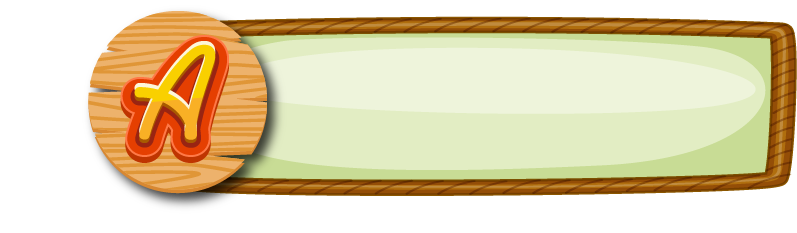 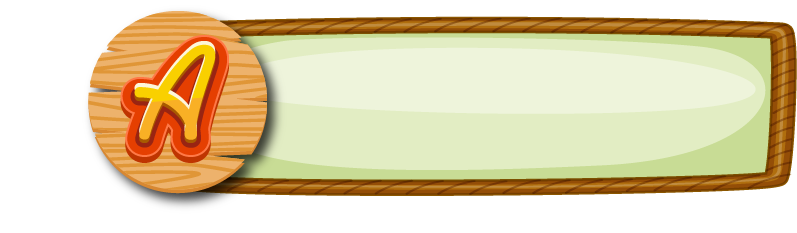 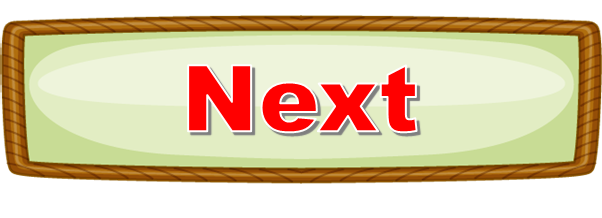 Answer
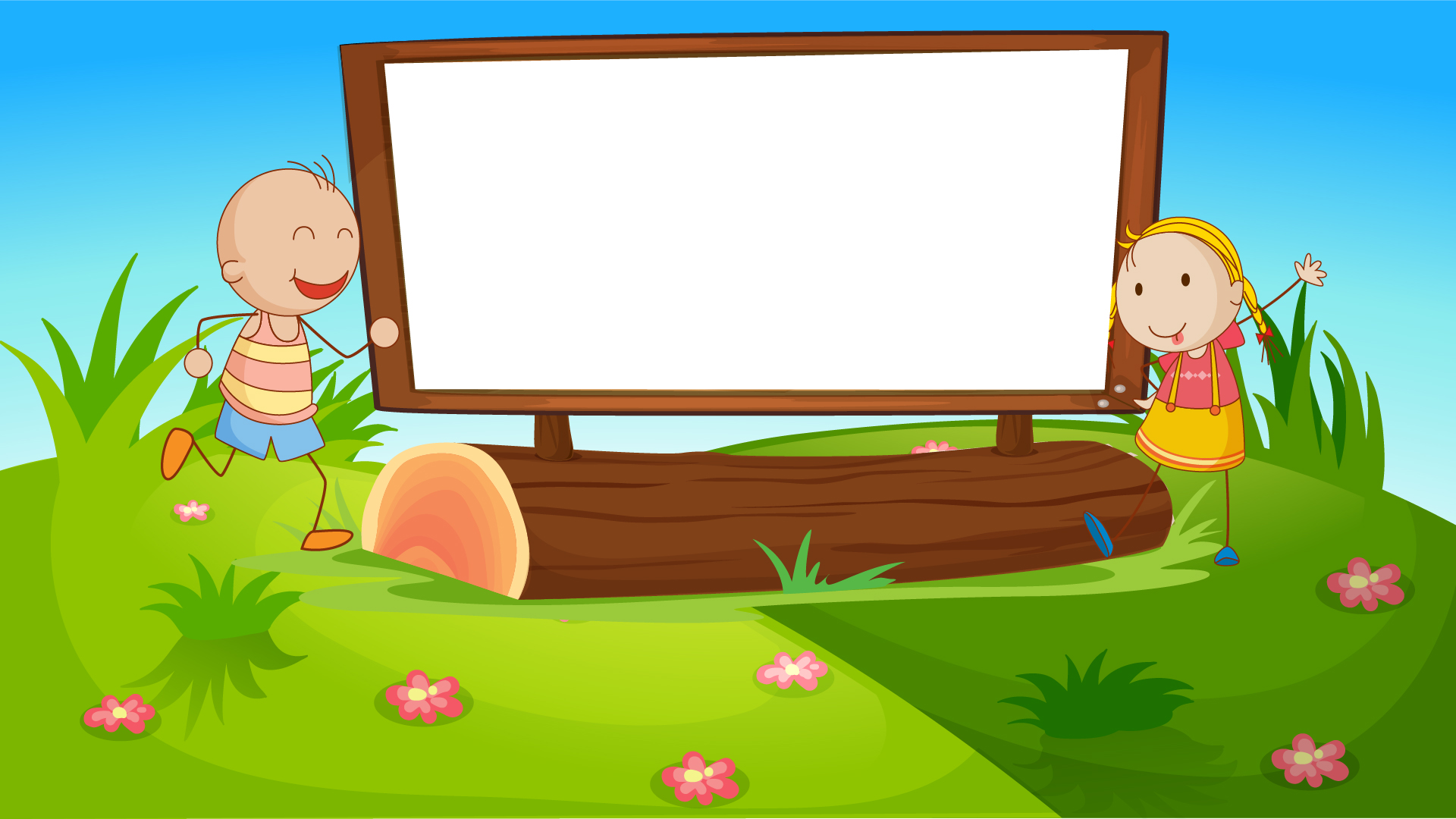 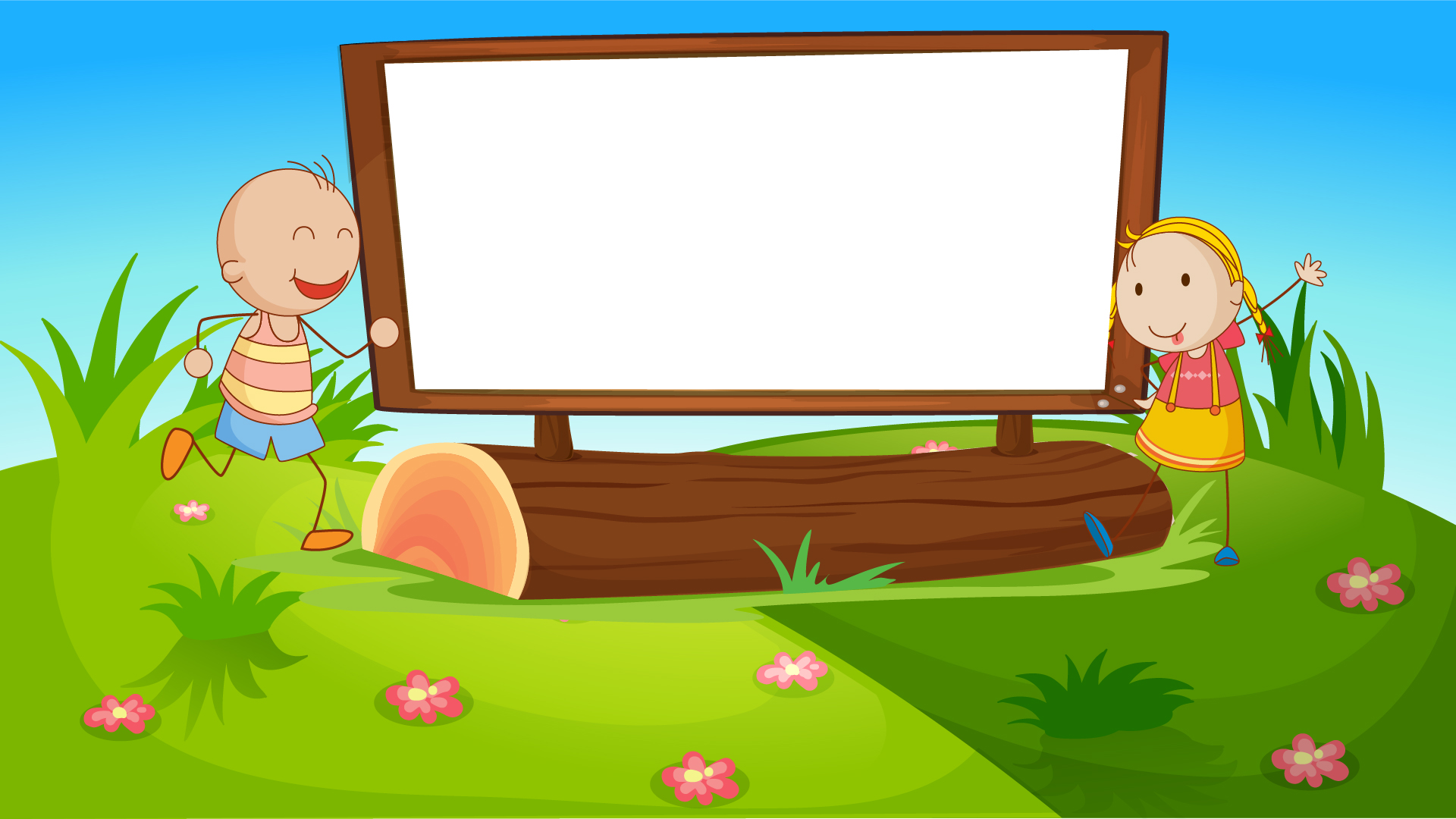 Where’s she from?
- She’s from _____.
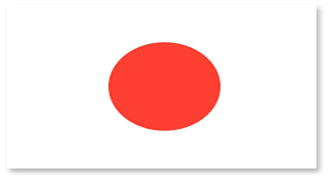 Japan
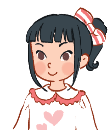 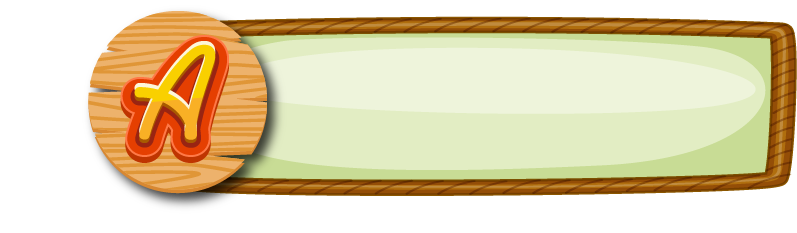 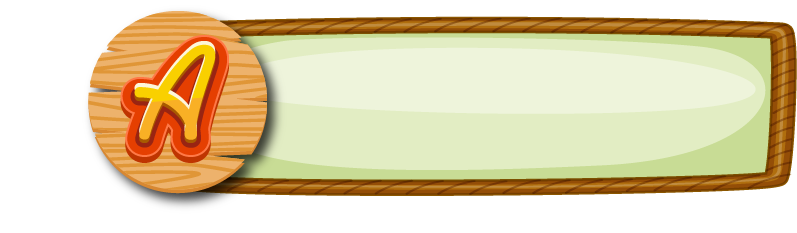 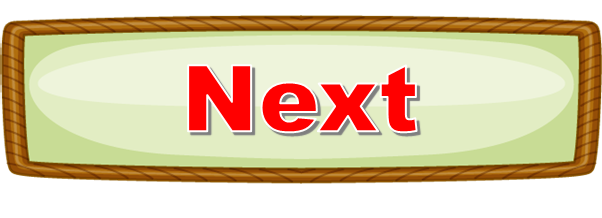 Answer
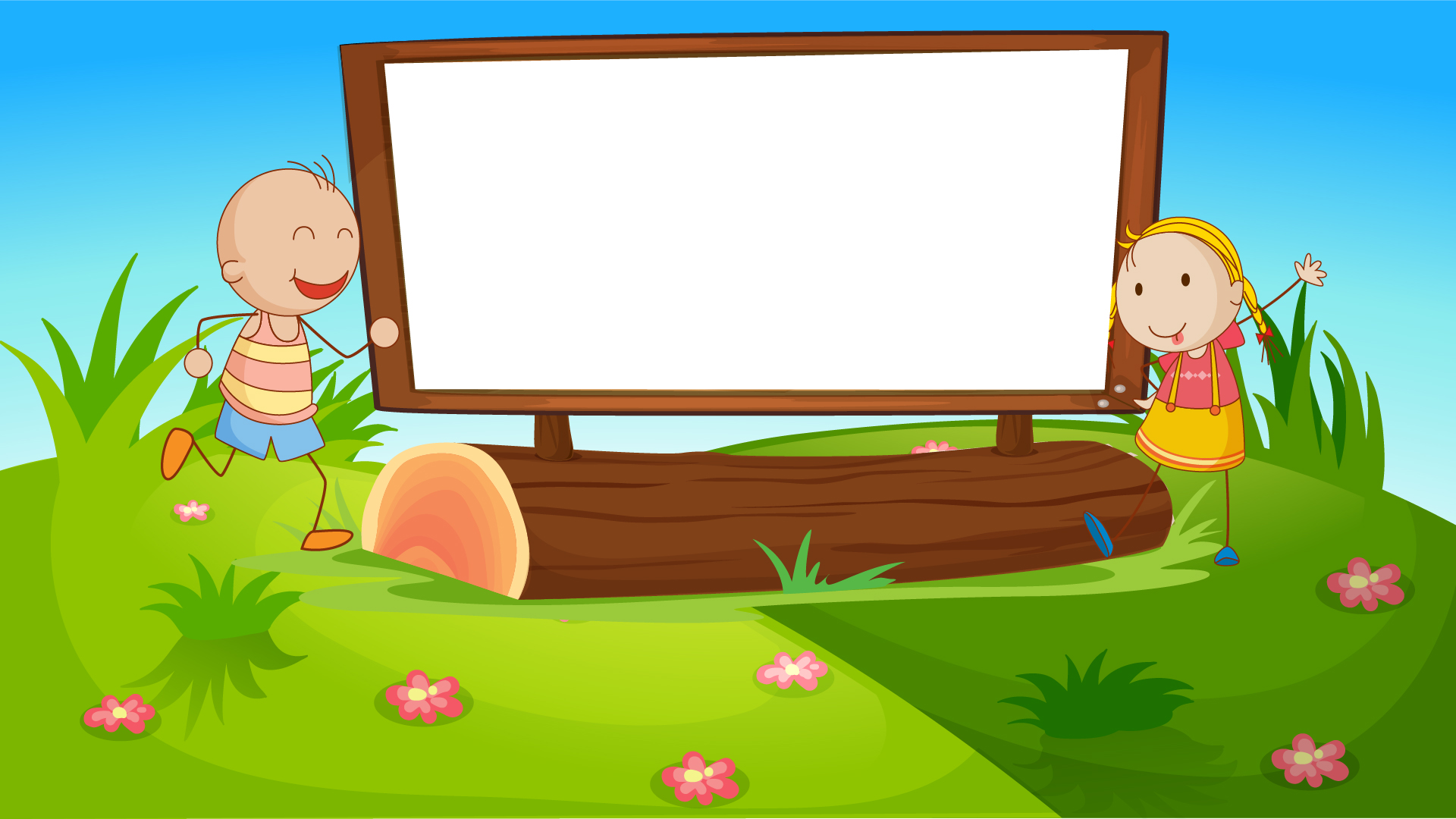 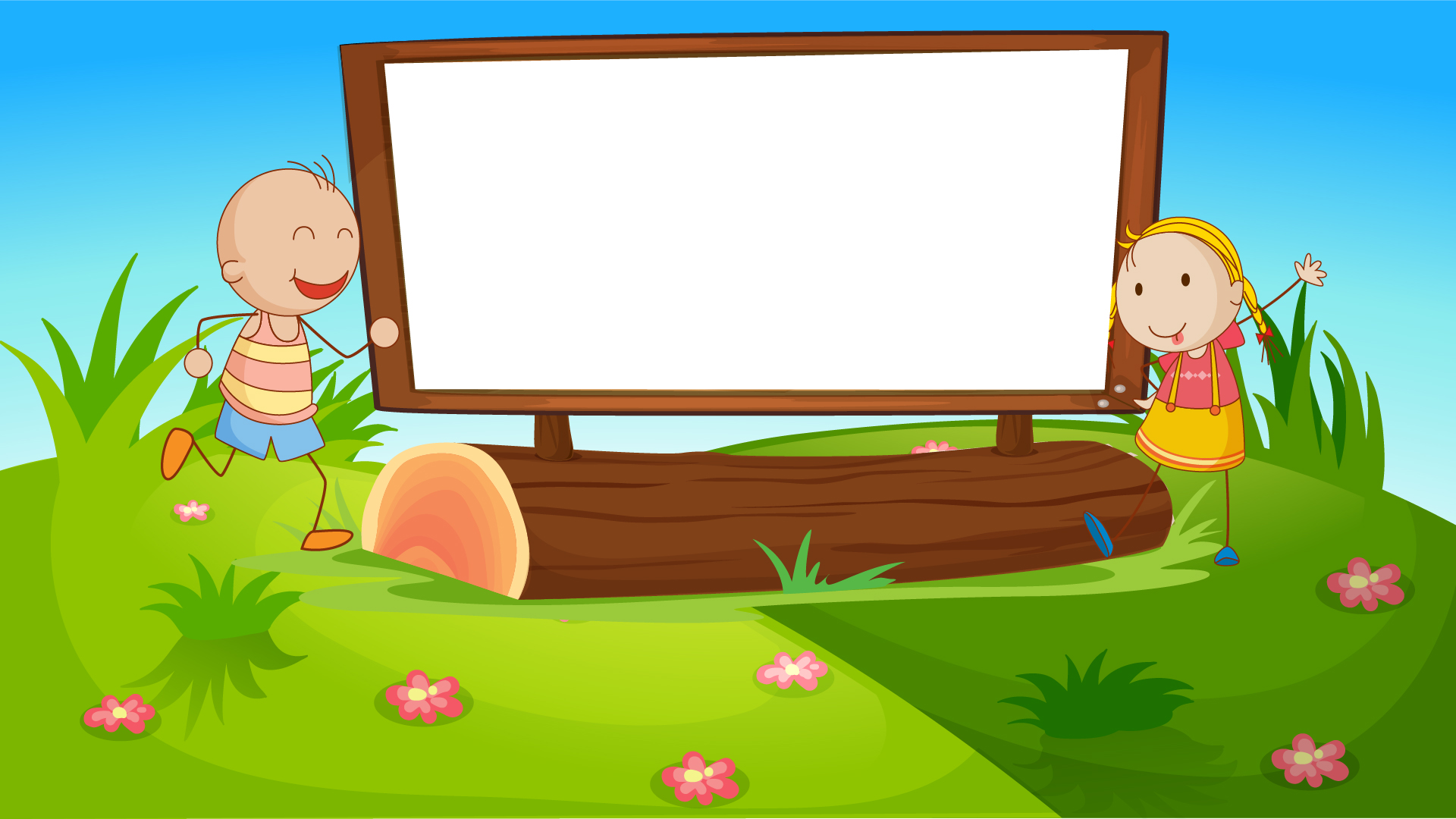 Where’s he/she from?
- He’s/She’s from Thailand.
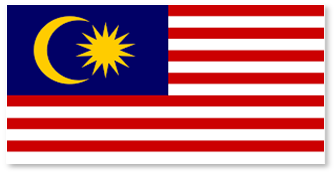 he/He’s
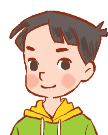 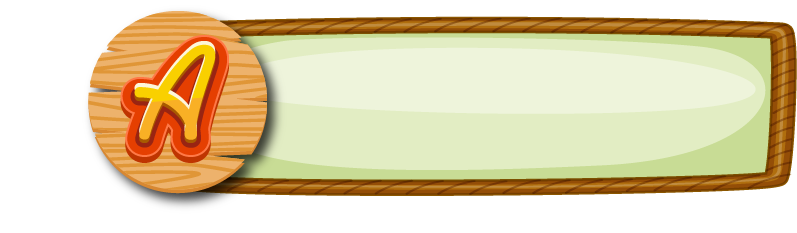 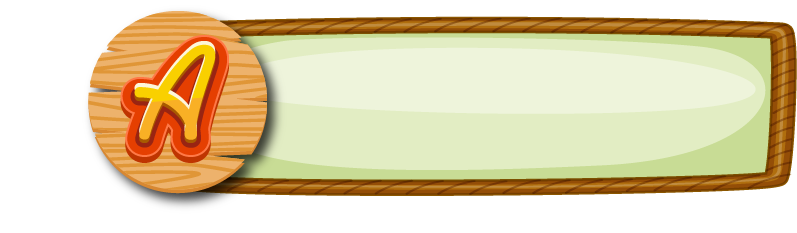 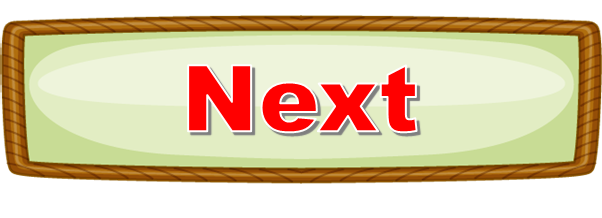 Answer
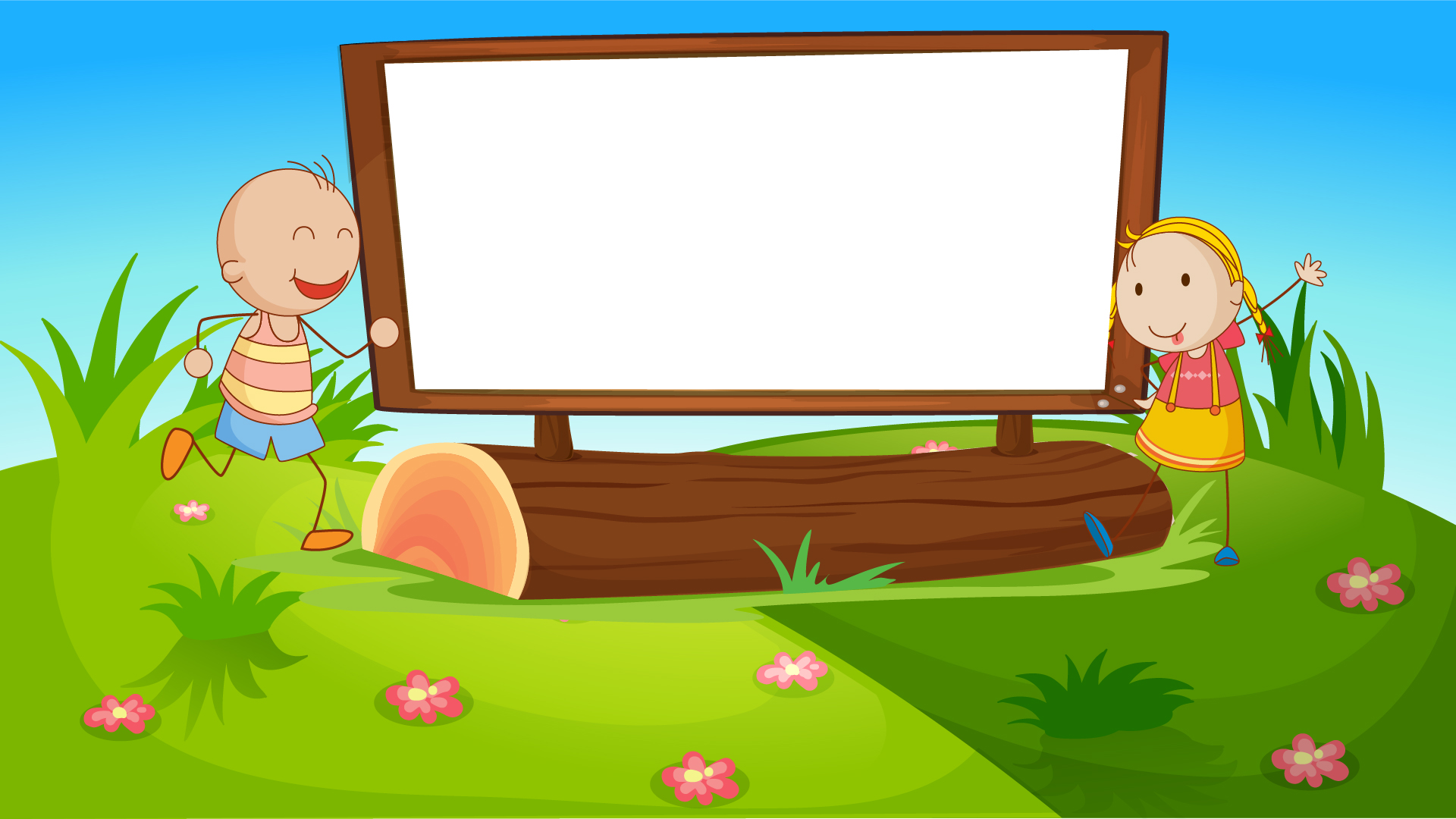 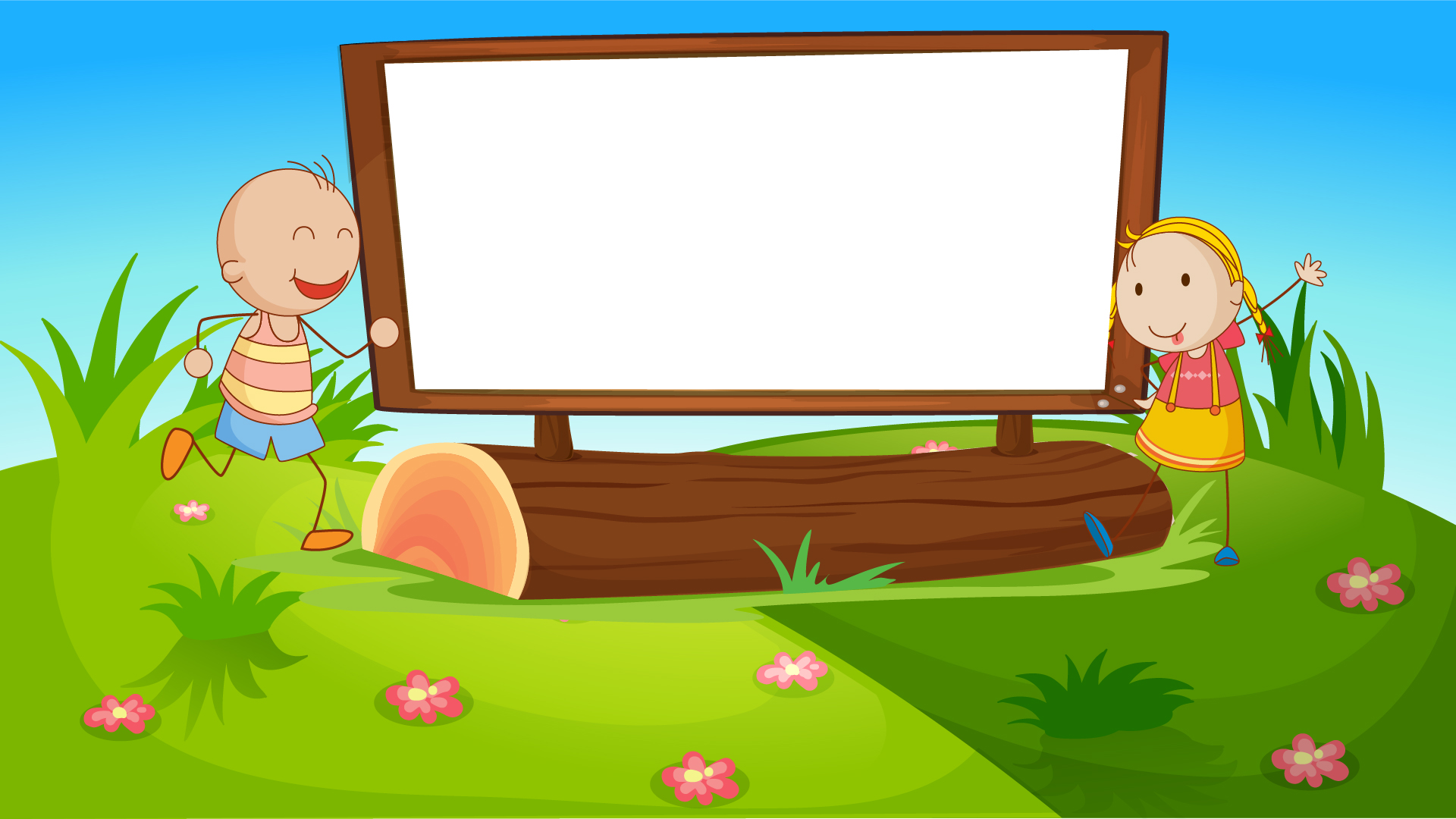 Where’s he/she from?
- He’s/She’s from Malaysia.
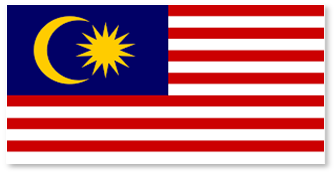 he/He’s
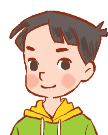 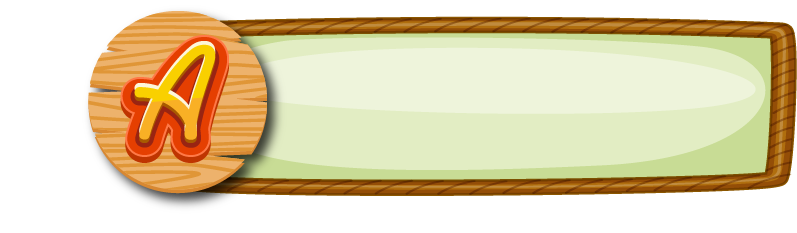 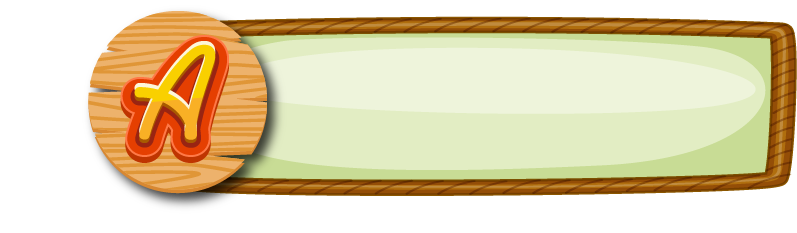 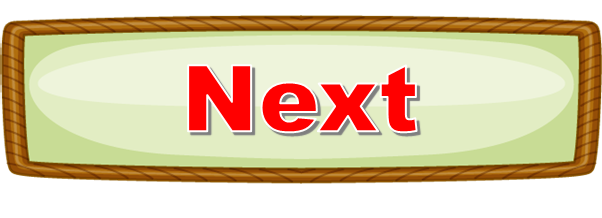 Answer
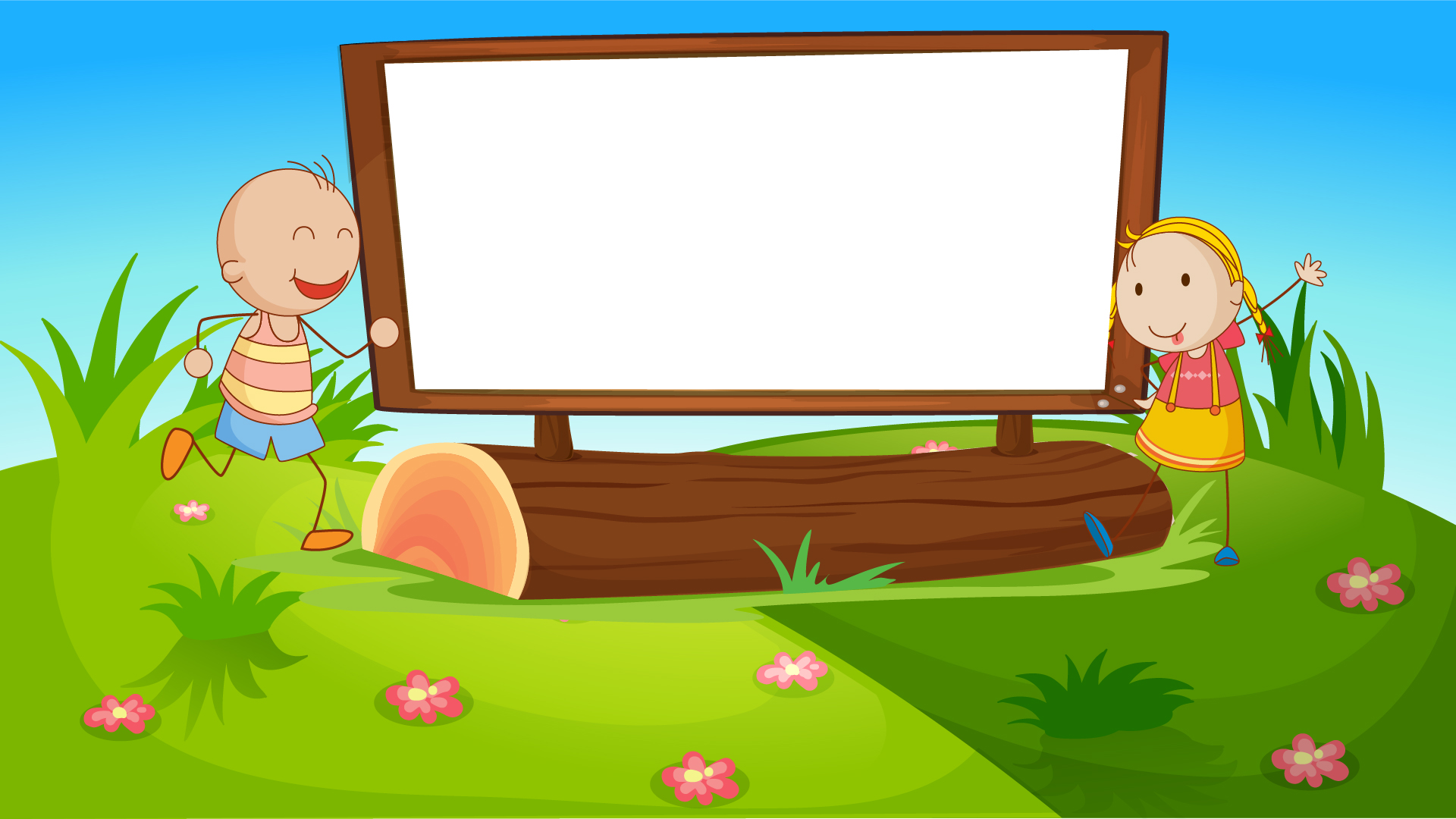 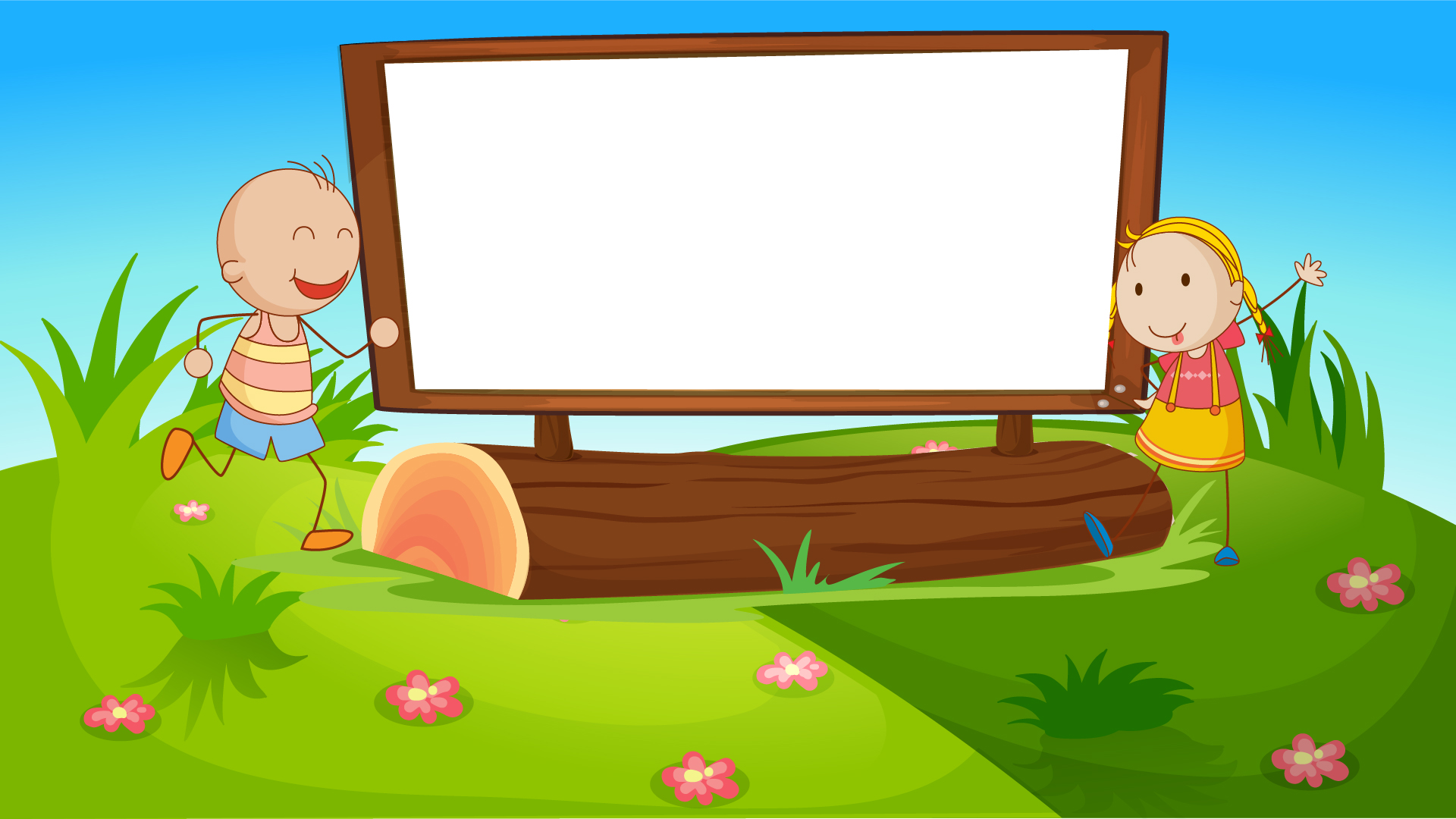 _____ she from?
- She’s from Japan.
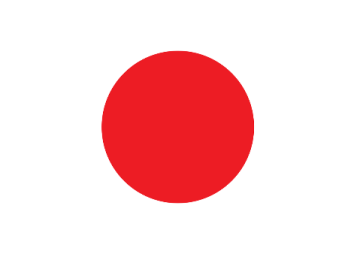 Where’s
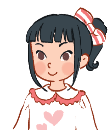 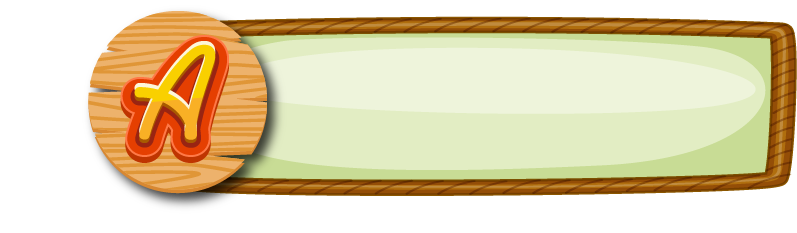 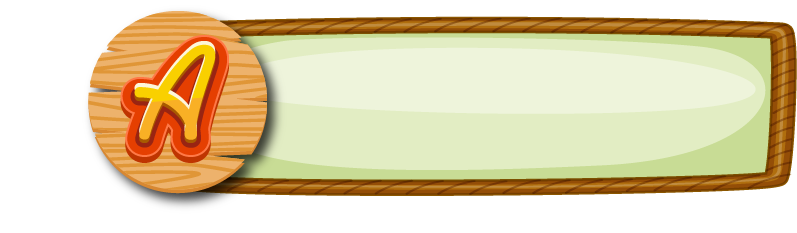 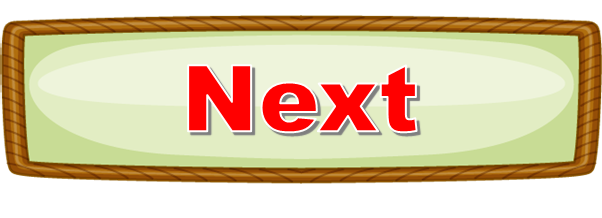 Answer
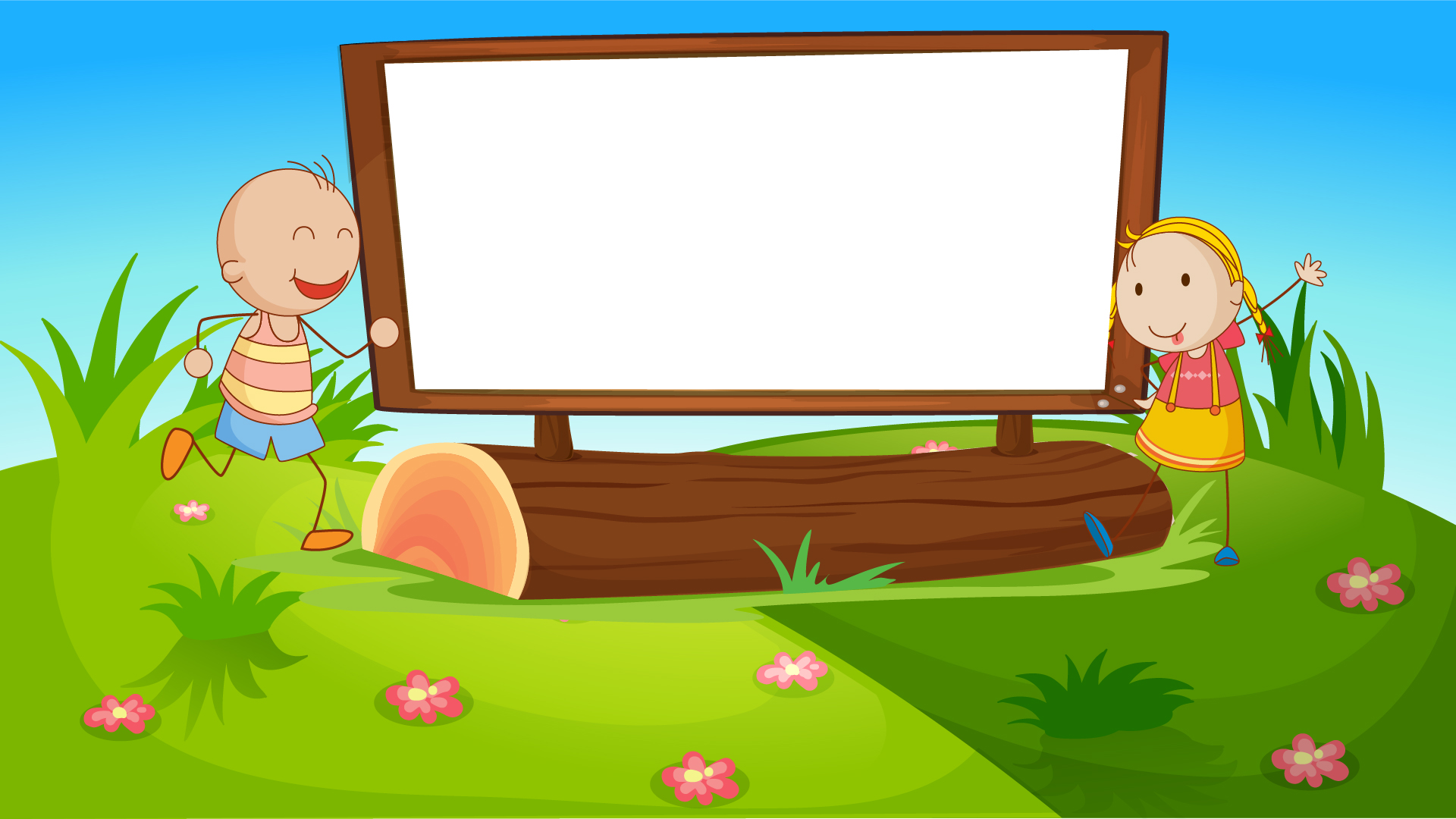 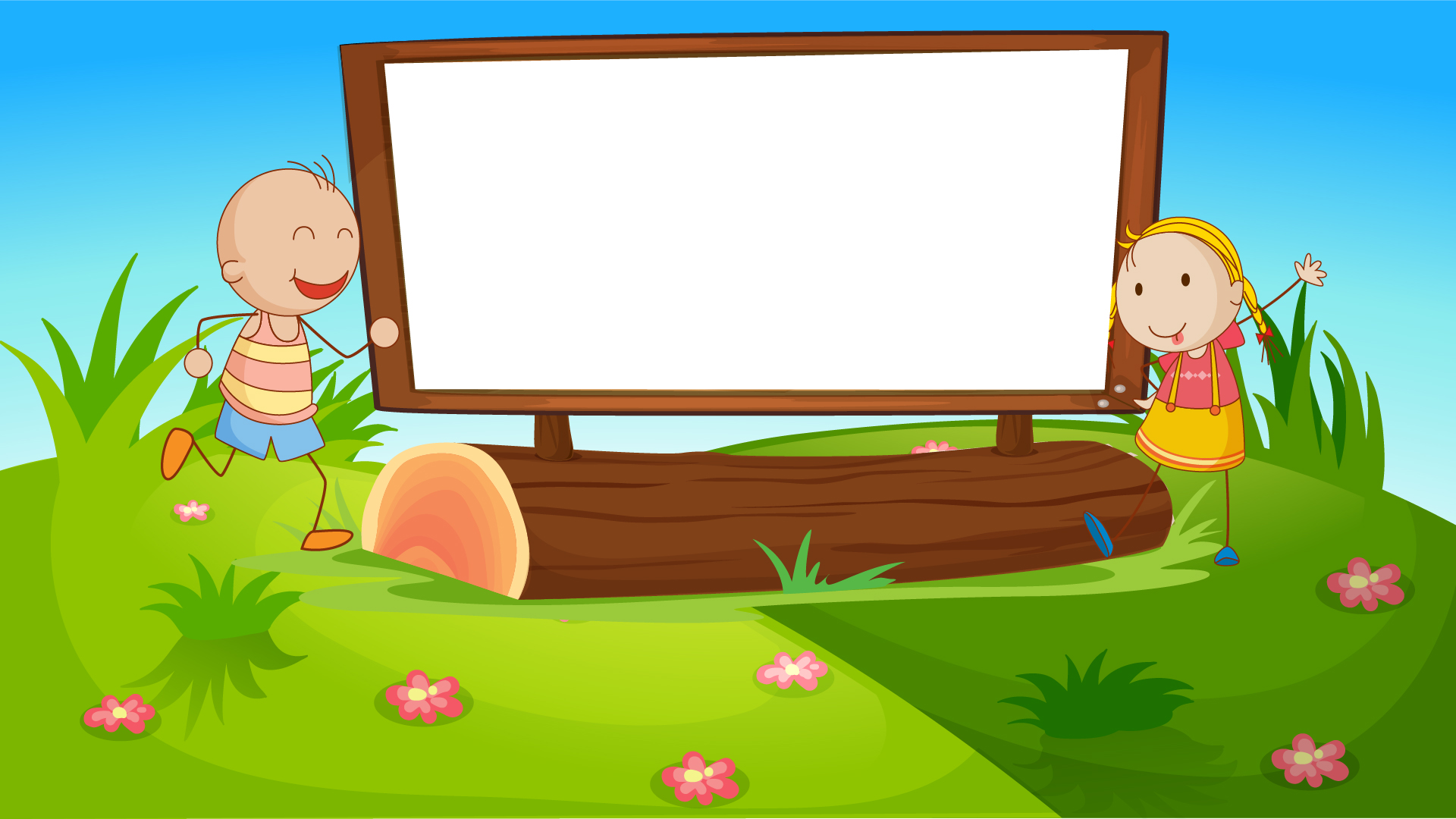 Great!
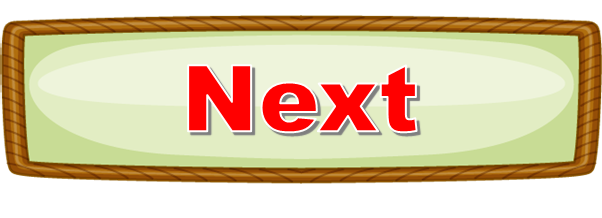 Contents
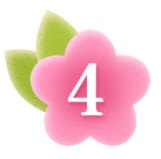 Listen and tick.
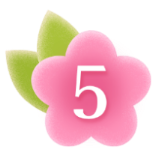 Look, complete and read.
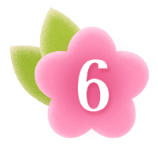 Let’s play.
4. Listen and tick.
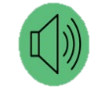 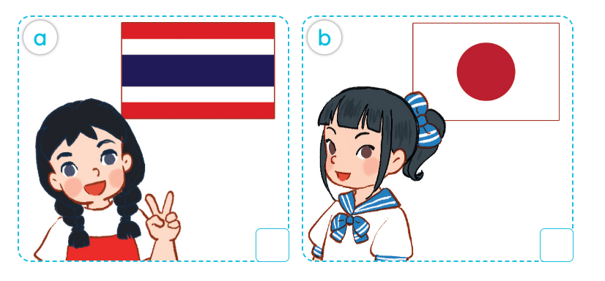 1.
2.
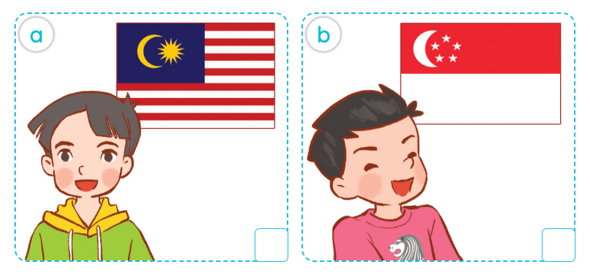 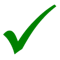 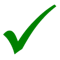 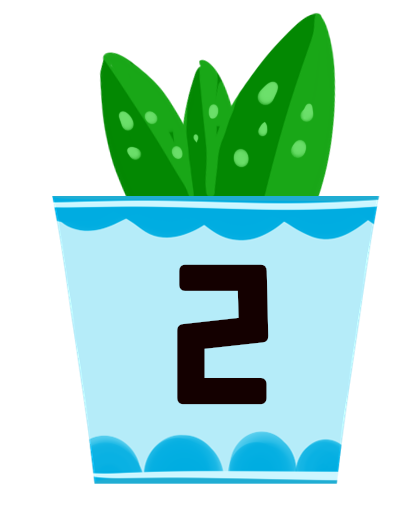 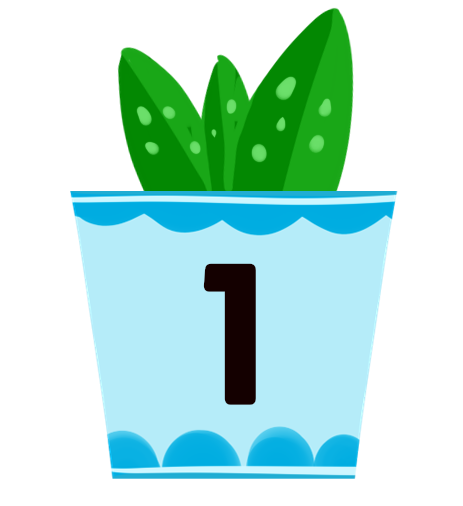 5. Look, complete and read.
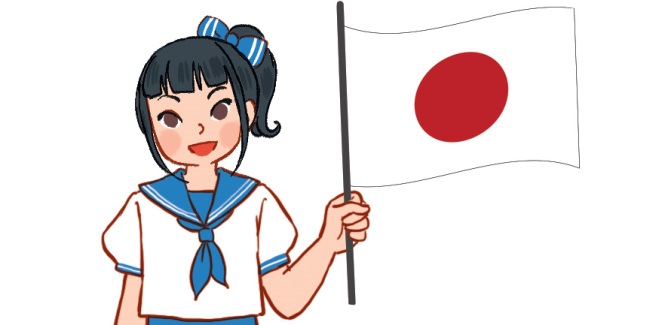 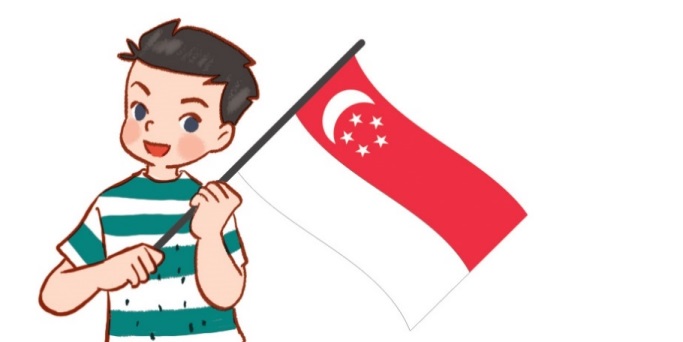 2.
1.
3.
4.
A: Where’s he from?
B: He’s _______________.
A: Where’s she from?
B: She’s from __________.
A: ________ she from?
B: She’s ___________.
A: Where’s ___________?
B: ________ Malaysia.
Japan
from Singapore
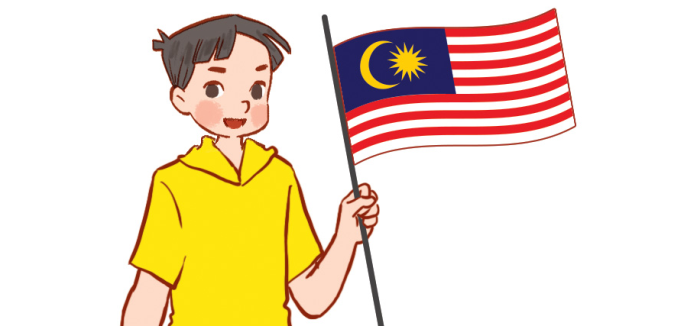 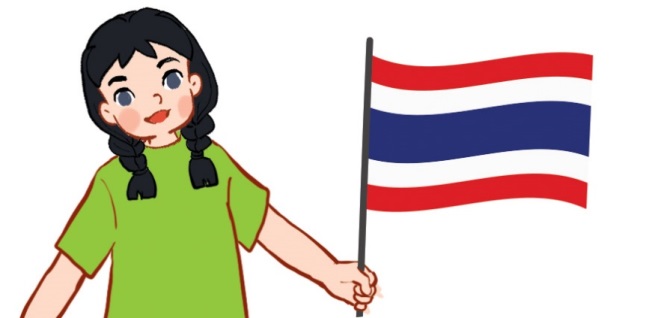 he from
Where’s
He’s from
from Thailand
6. Let’s play.
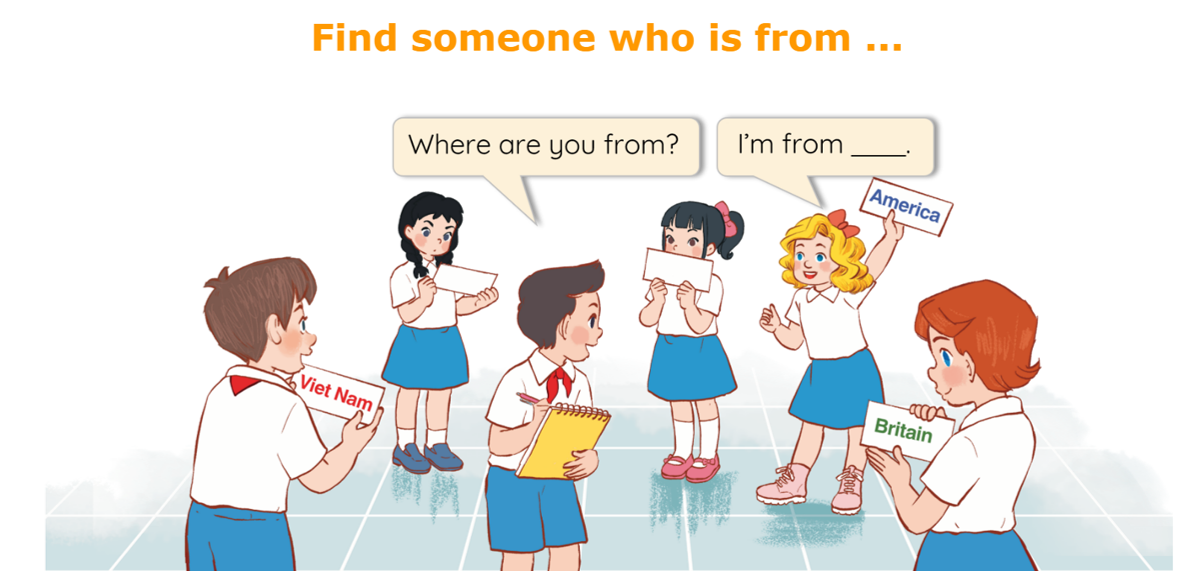 Wrap up
Unit 1  lesson 2
where’s = where is
he’s = he is
she’s = she is
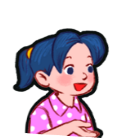 Where’ s he / she from?
He’s / She’s from _____.
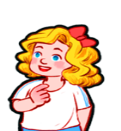 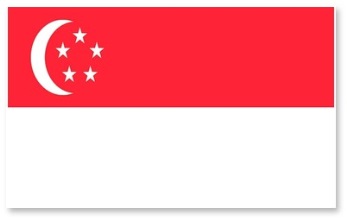 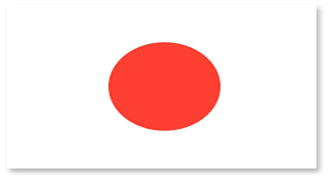 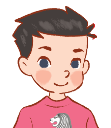 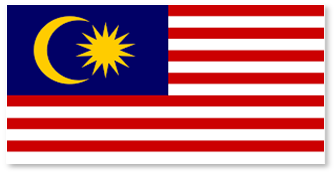 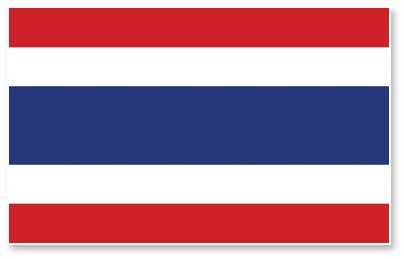 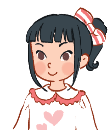 Singapore
Japan
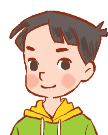 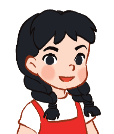 Thailand
Malaysia
Homework
……………………………………..
……………………………………..
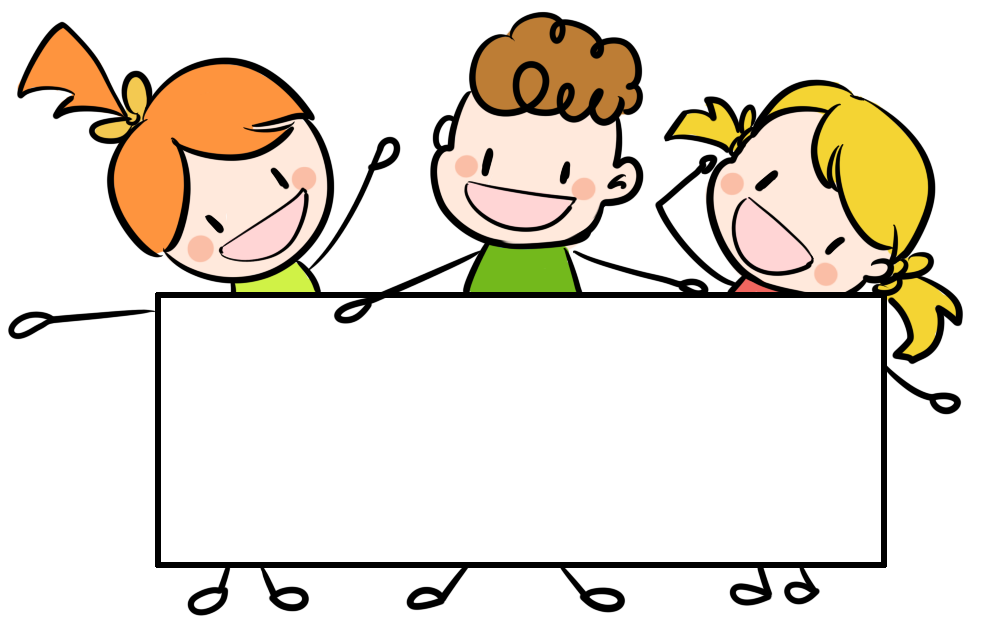 Thank you!